Automate Your Flying Club
Invoice & Track Automatically
Spend more time Flying than Working


https://pilotpartner.net
[Speaker Notes: Next Slide will automatically start the video]
[Speaker Notes: Video will end and automatically go to next slide]
About Ken VeArd
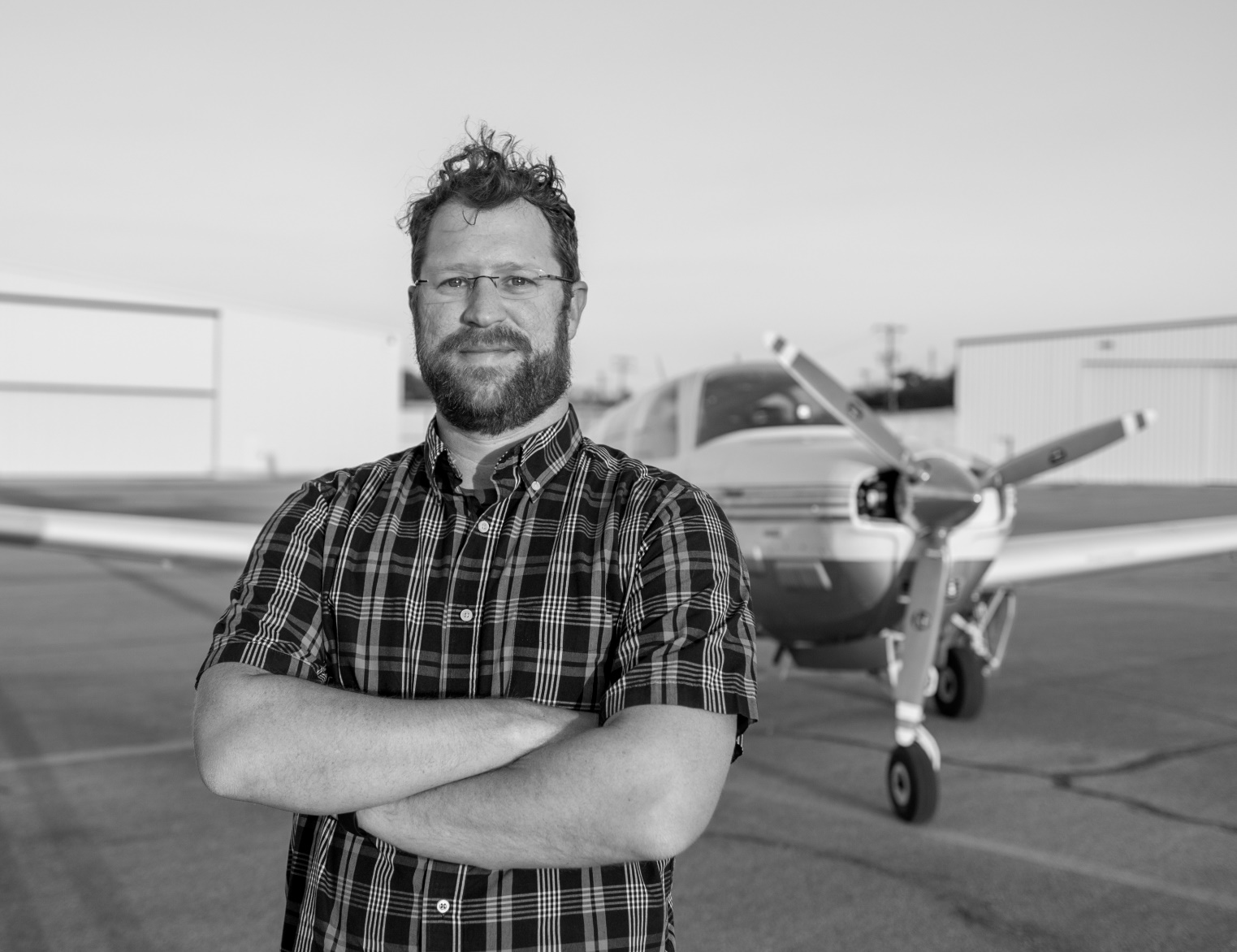 Started flying in 1997
SEL/MEL Instrument Rated
Approx. 1,200 hours
Time in: Bonanza, Cessna 414, Cessna Cardinal RG, Beech Sowndowner, and more
Author of Aviation Software since 1997
6+ Years Running Flying Clubs

I am not a CFI & this content is not flight instruction.
Agenda
How Does a Flying Club Really Work?
How Do We Automate?
Track Time, Invoices, MX, Budgets, Reimbursements
Automation from the Pilot’s Point of View
How to Get Started
Integration with QuickBooks
How Much Does it Cost?
What is a Flying Club?
Not for Profit or For Profit
Defined Group of People Sharing or Co-Owning                 1 or More Plane
Splitting Costs to Save Money
Monthly Dues
Hourly Rate to Fly
Reimbursements for Fuel & Other Expenses
Volunteers To Run The Club
Many Shapes and Sizes
How a Flying Club Works
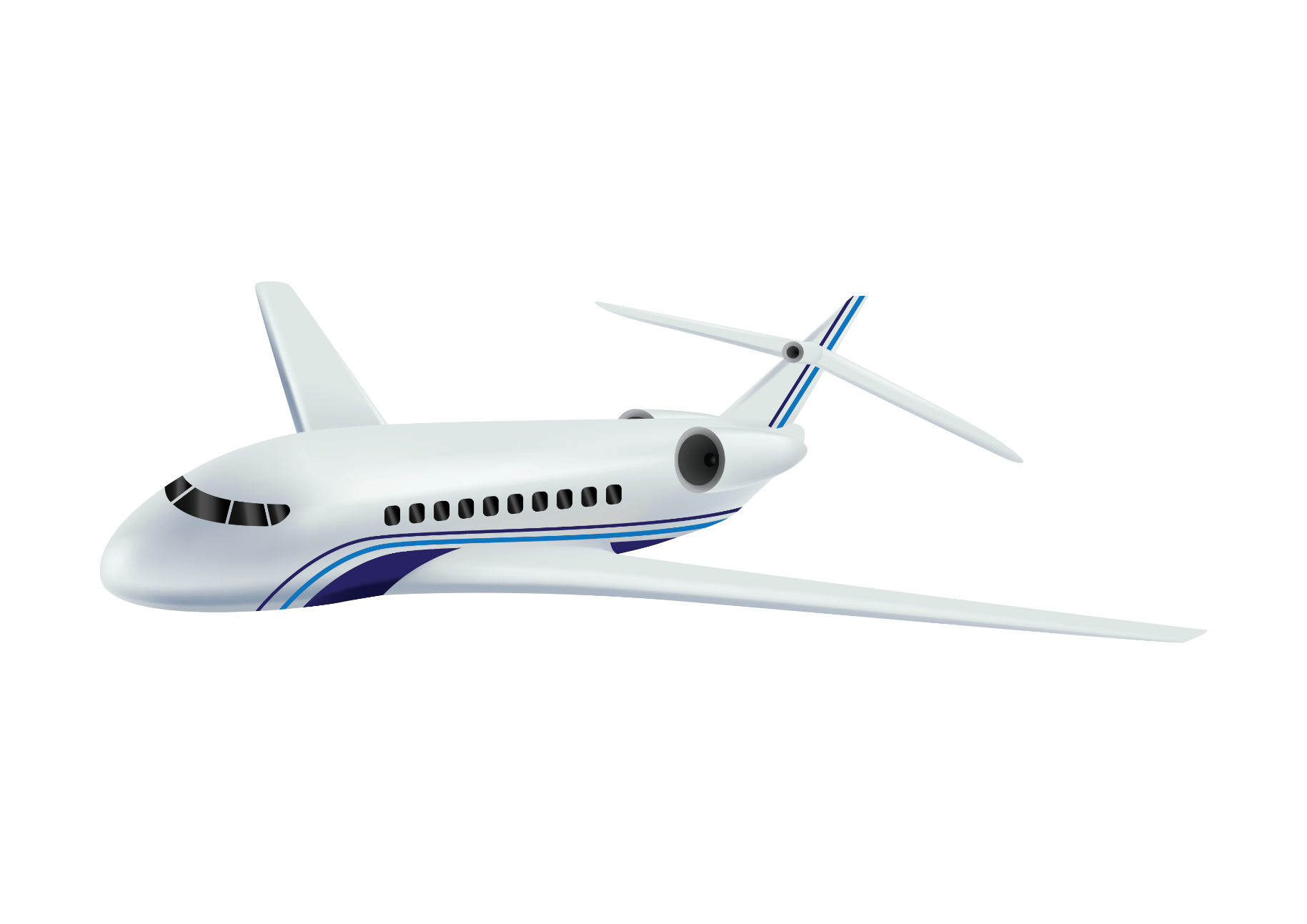 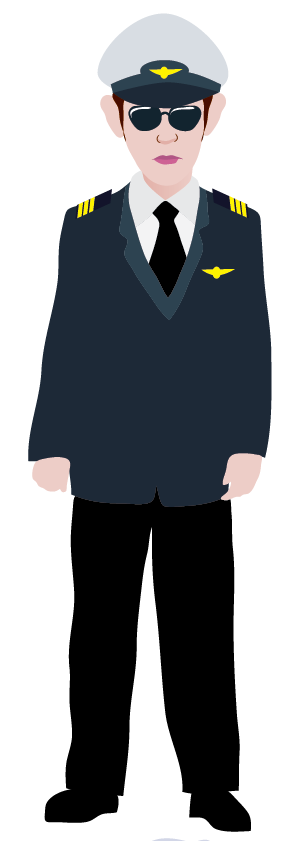 A Pilot
Goes For A Flight
How a Flying Club Works
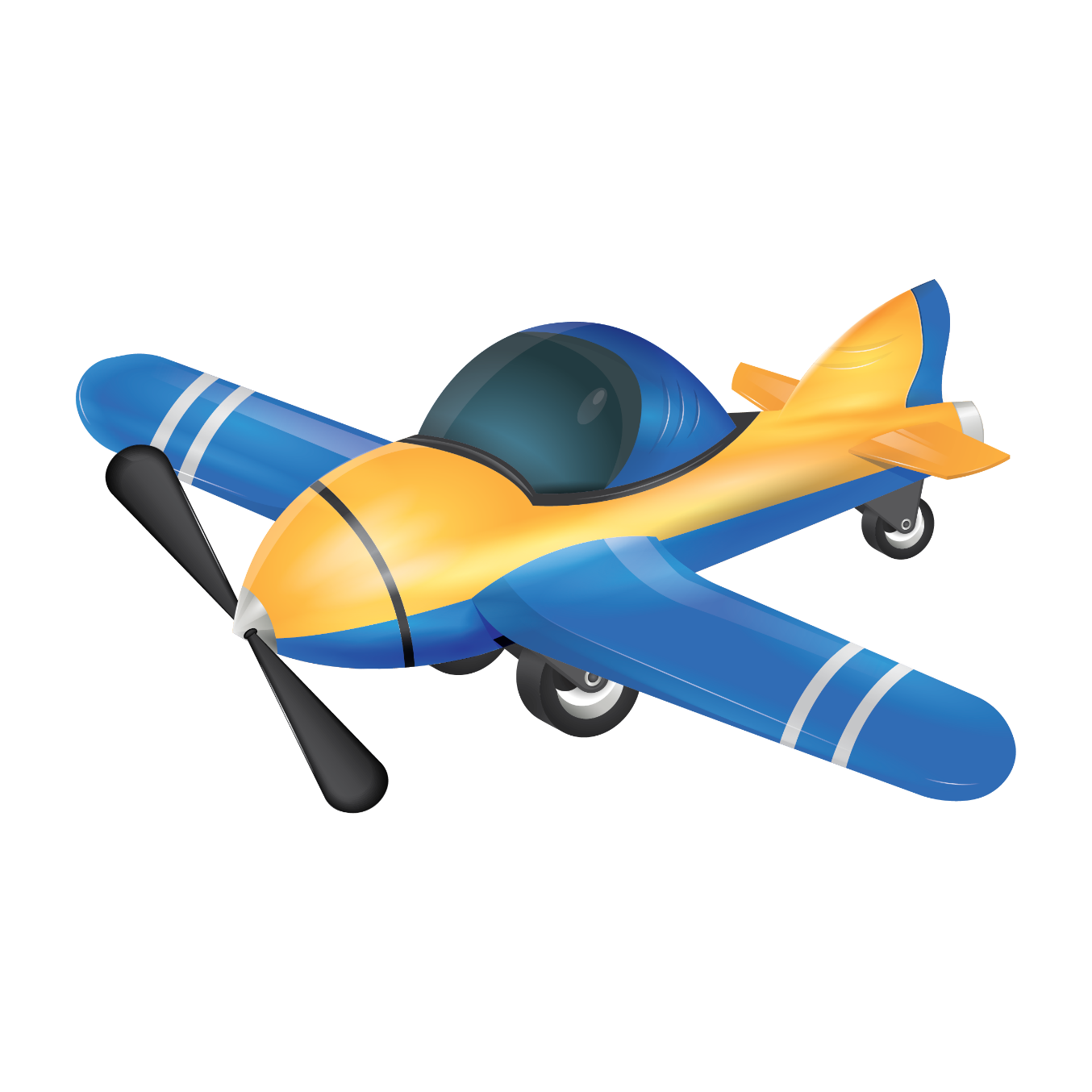 Your Pilot
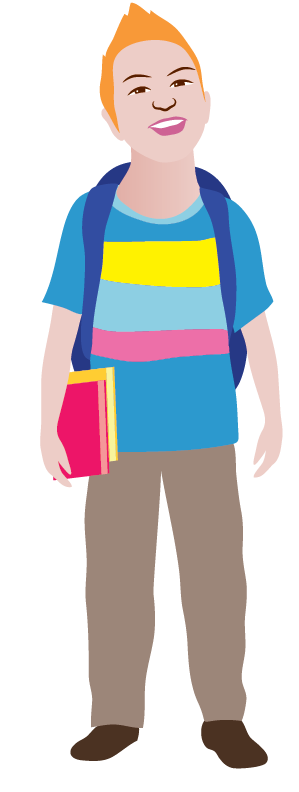 Goes For A Flight
How a Flying Club Works
Writes Times In Logbook
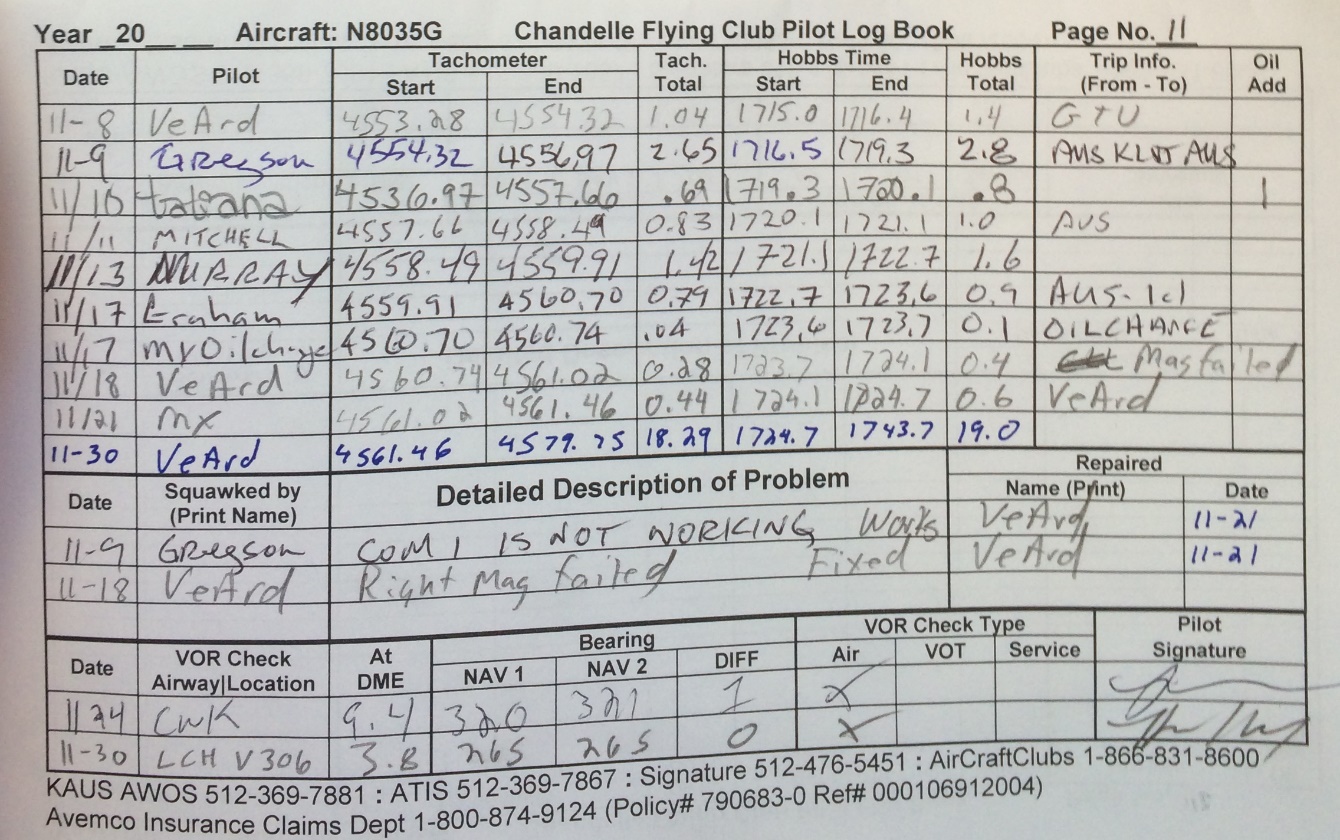 Your Pilot
Goes Flying
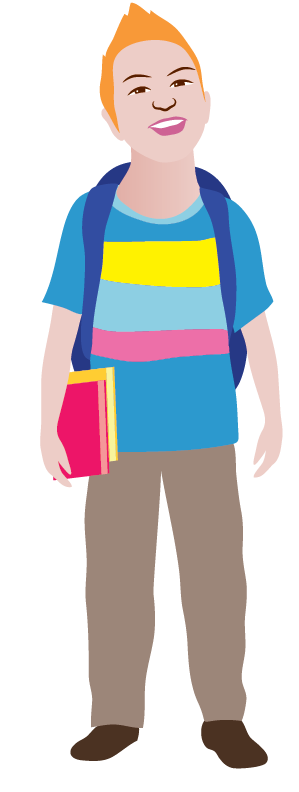 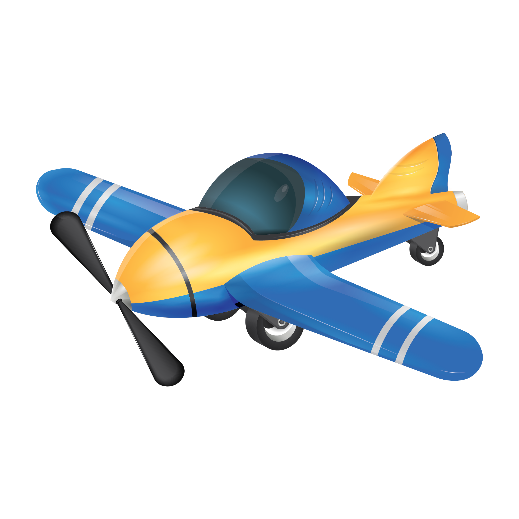 How a Flying Club Works
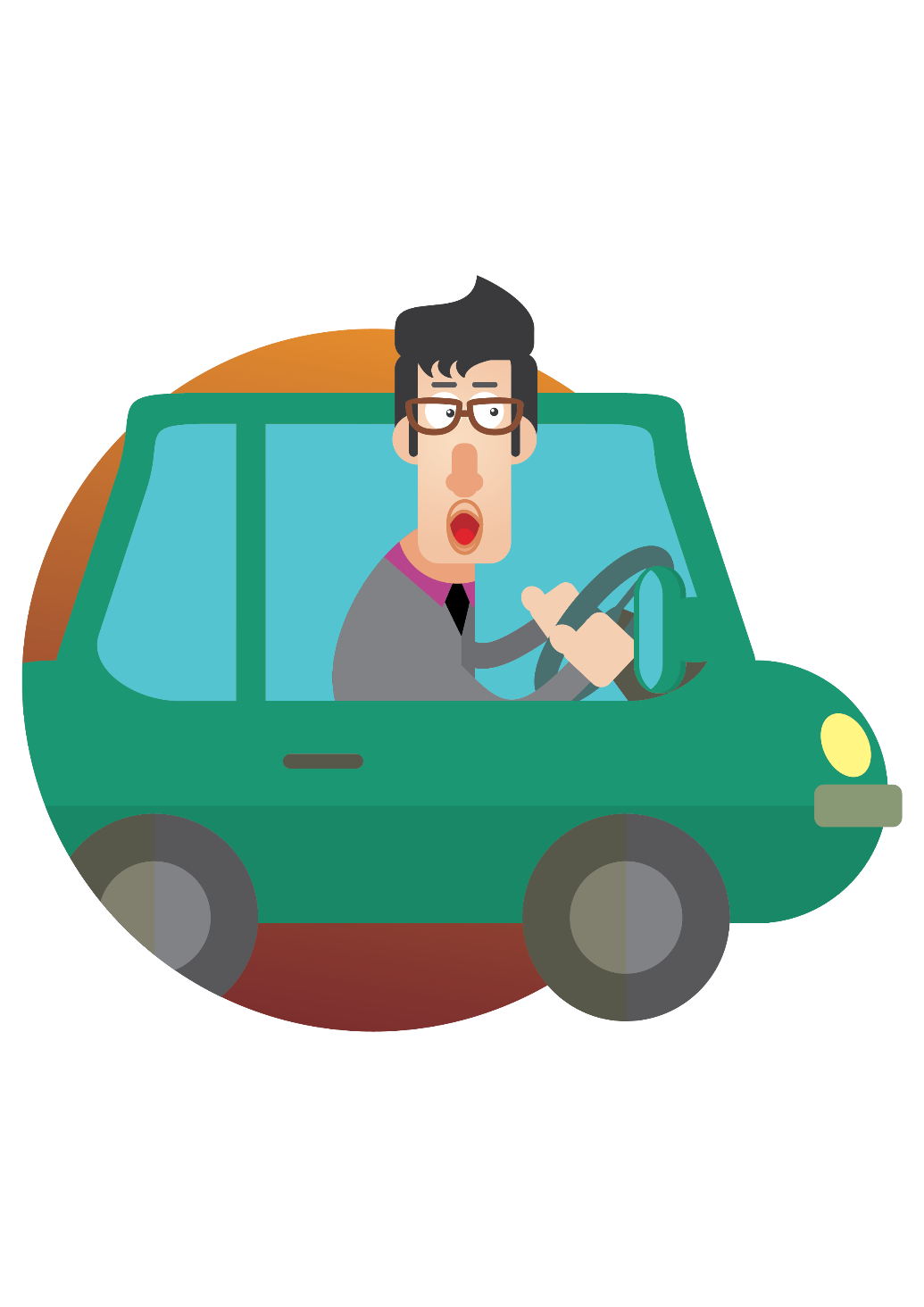 You Pickup Logbook
Your Pilot
Goes Flying
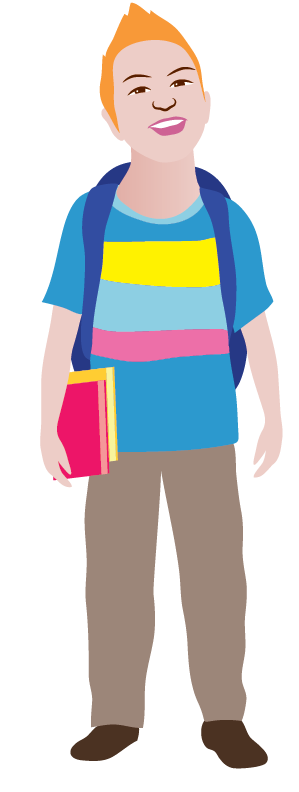 Writes Times
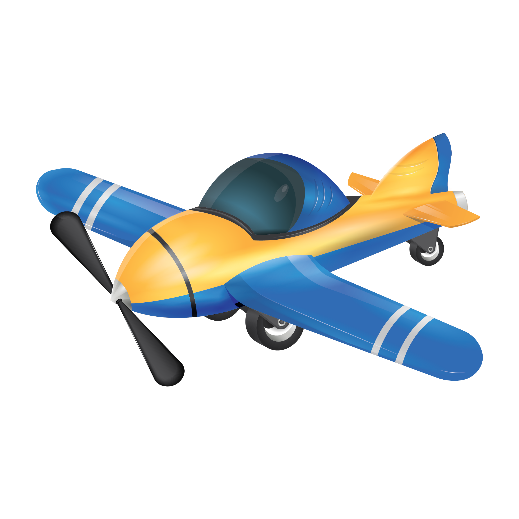 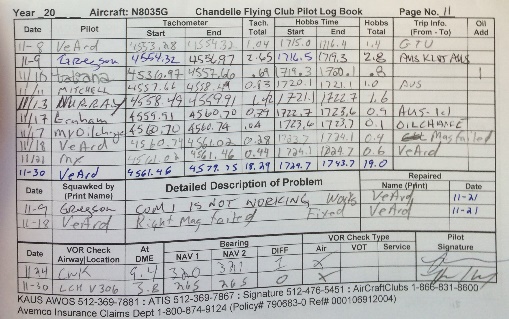 How a Flying Club Works
You Enter Times On Invoices
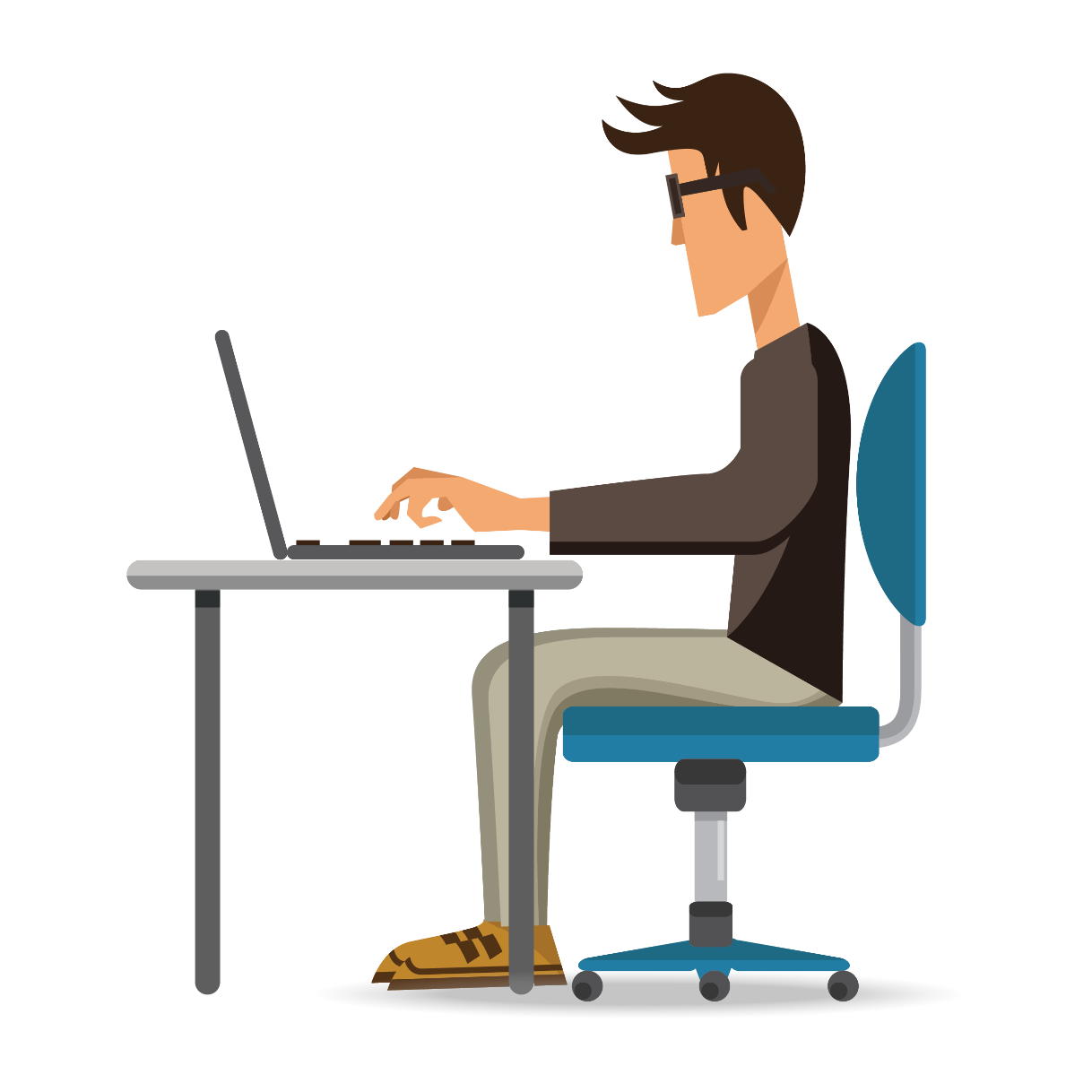 Your Pilot
Goes Flying
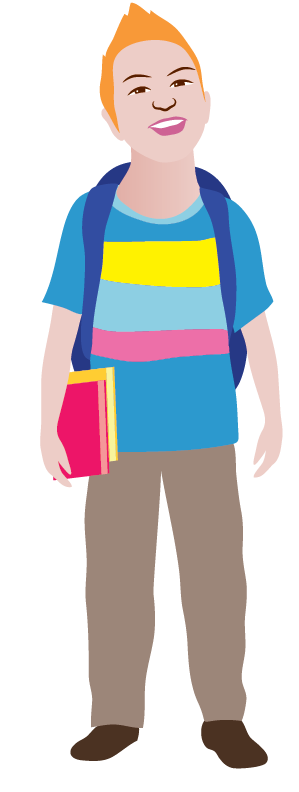 Writes Times
You Pickup Logbook
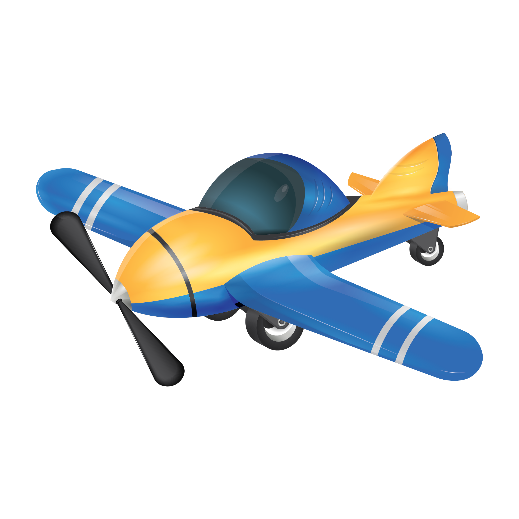 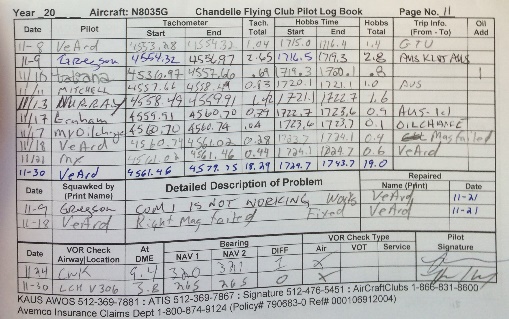 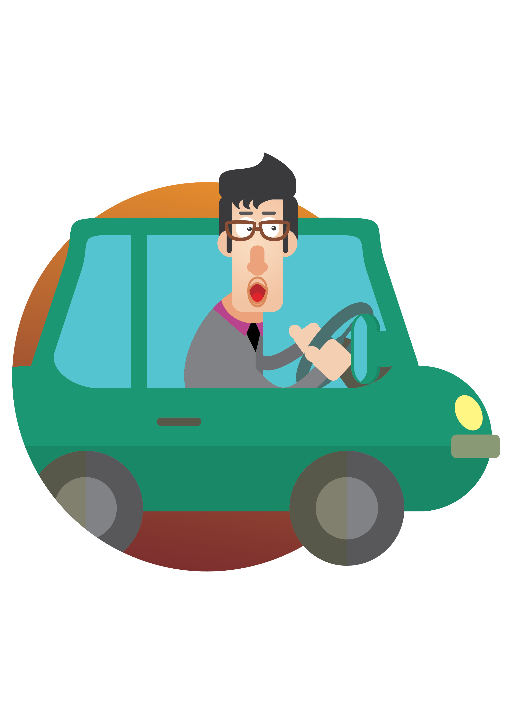 How a Flying Club Works
Your Pilot
You Email Invoices to Members
Goes Flying
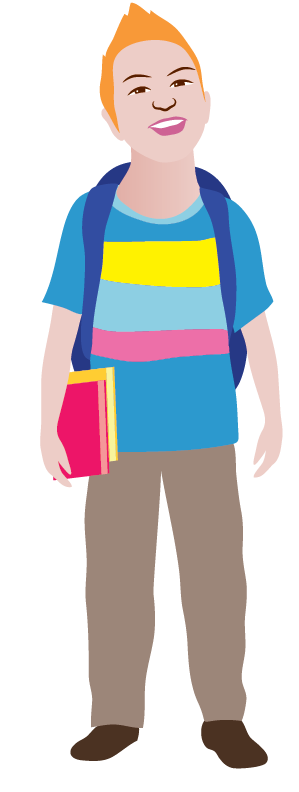 Writes Times
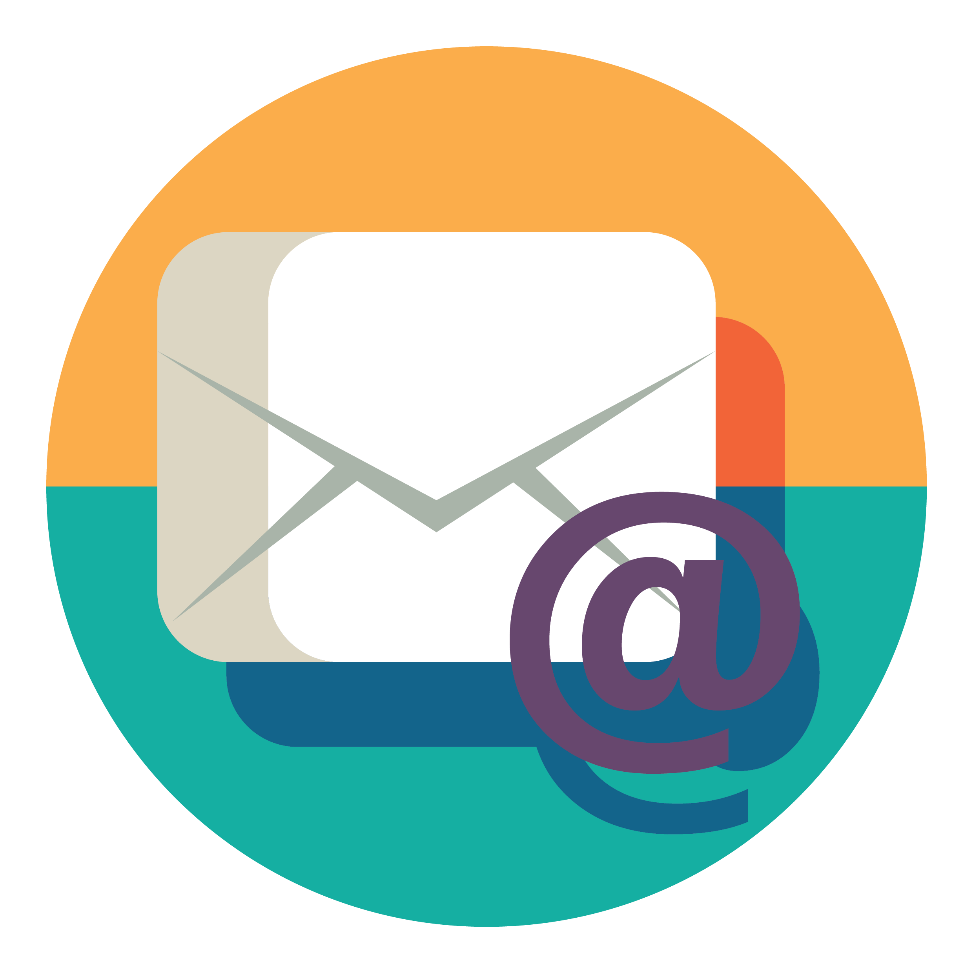 You Pickup Logbook
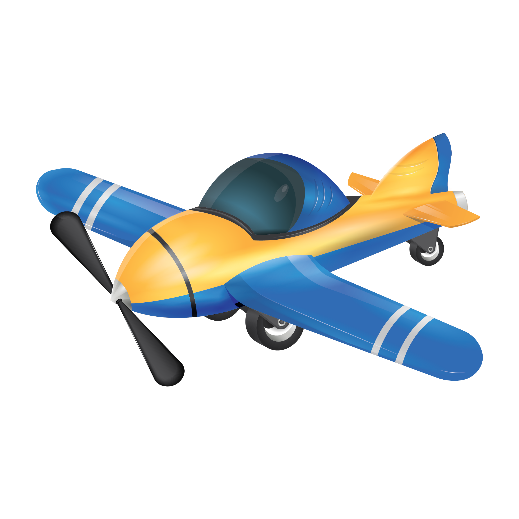 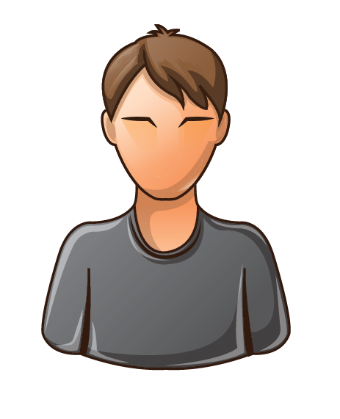 You Enter Times
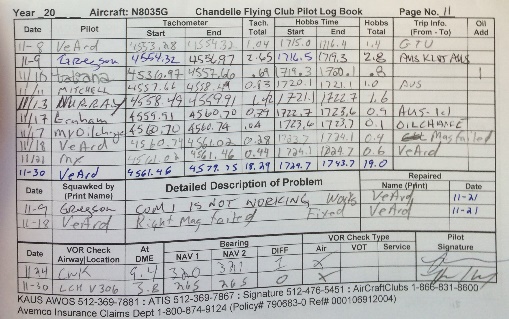 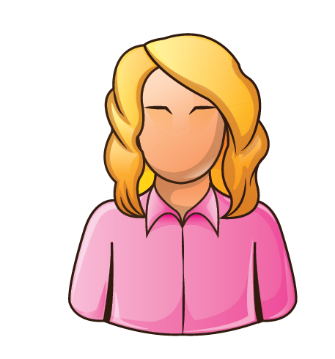 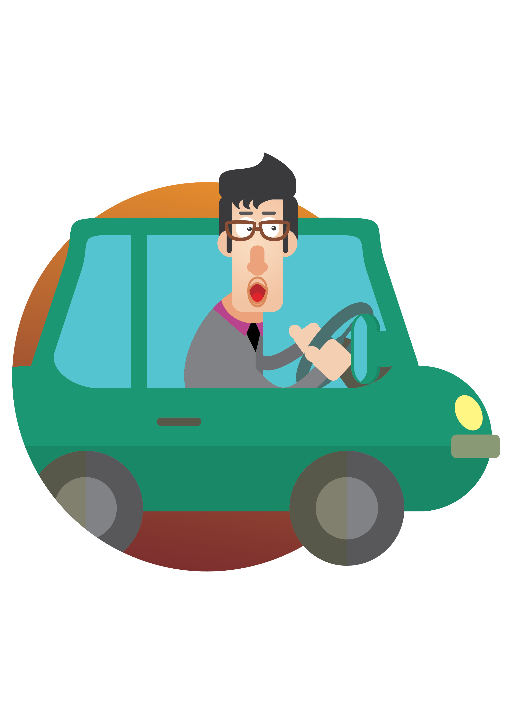 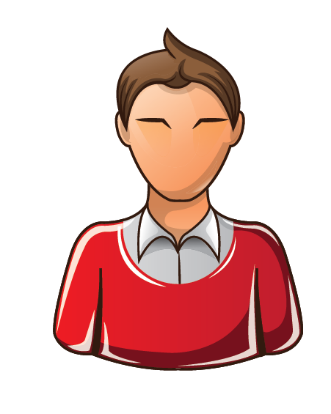 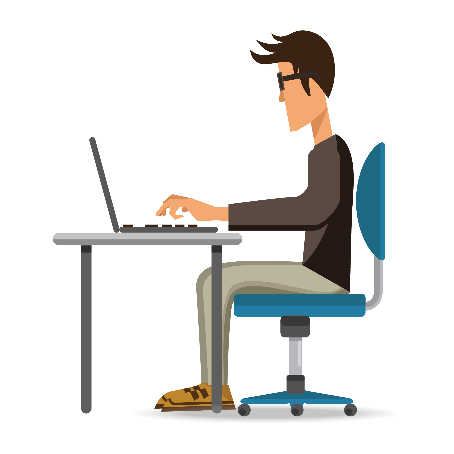 How a Flying Club Works
Your Pilot
They Send Payment
You Record & Deposit Payment
Goes Flying
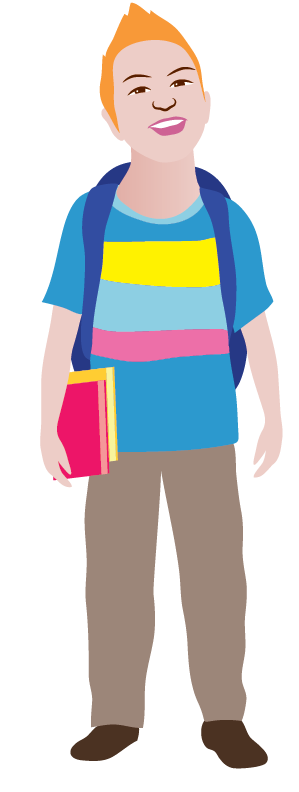 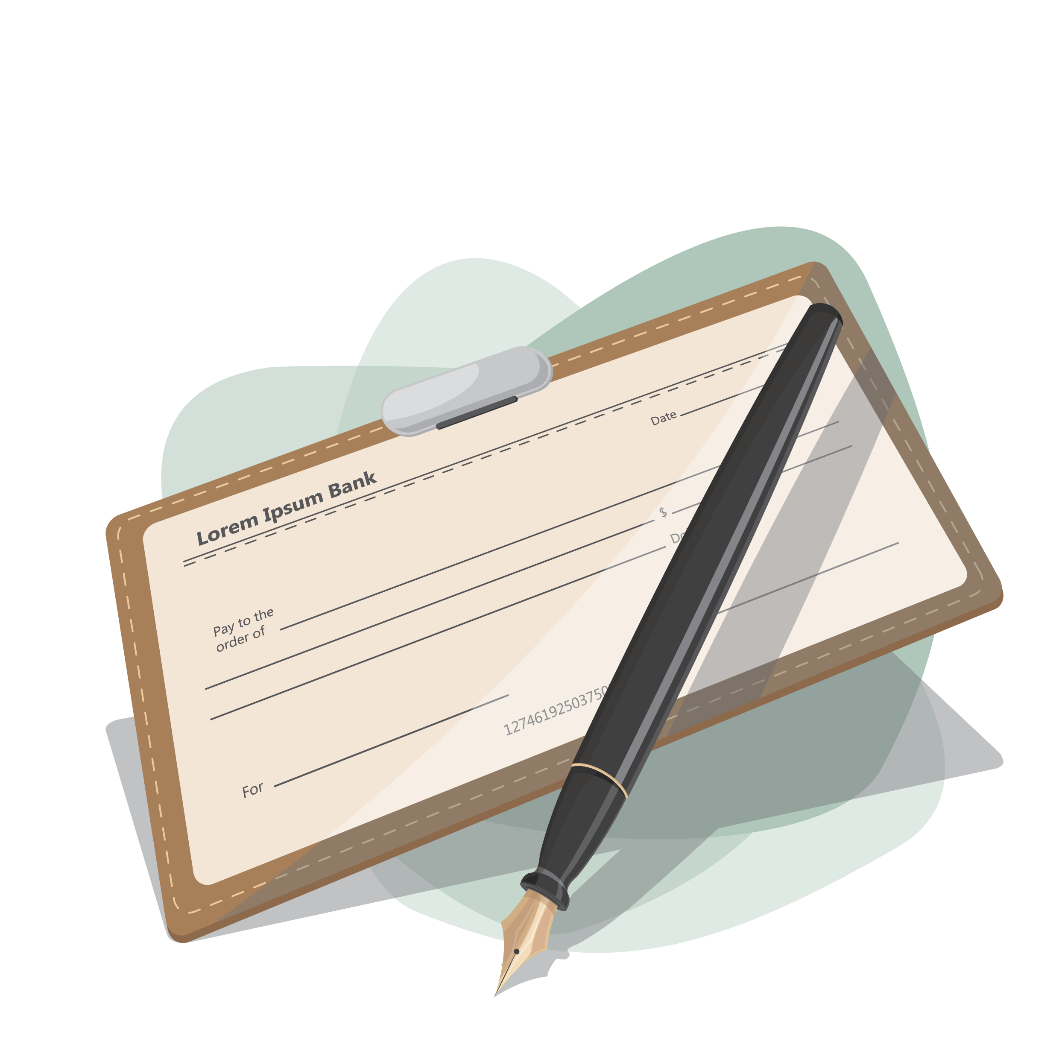 Writes Times
You Pickup Logbook
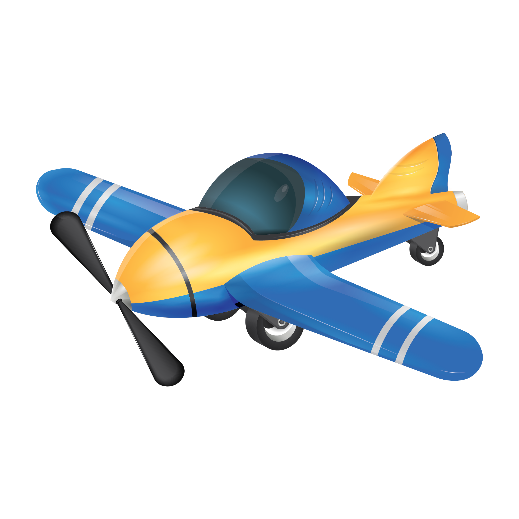 You Send Invoices
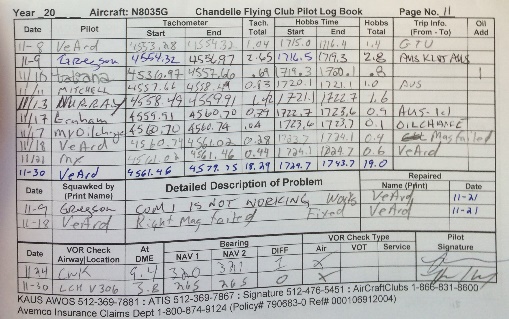 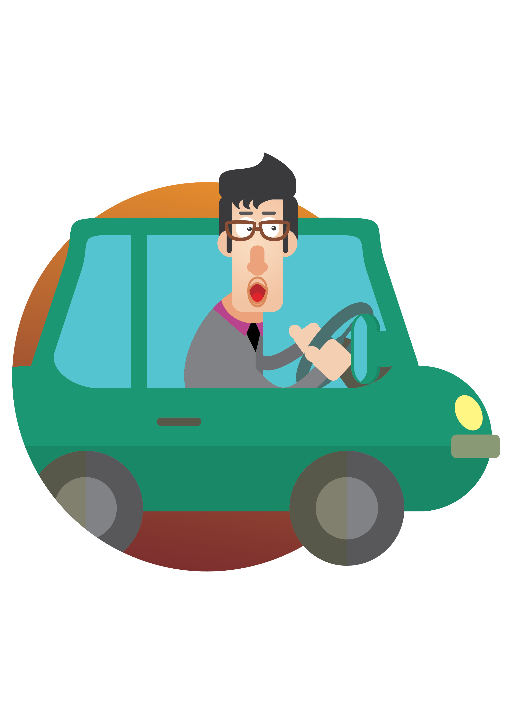 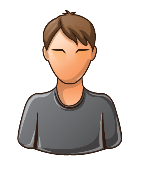 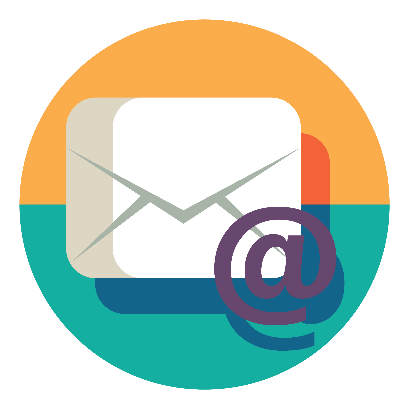 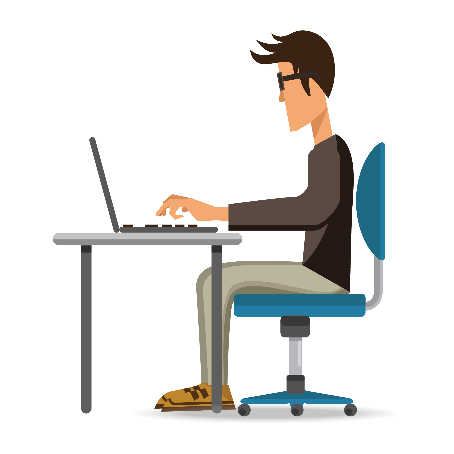 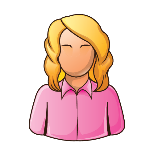 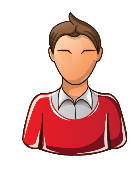 How a Flying Club Works
Your Pilot
You Update Budgets
Goes Flying
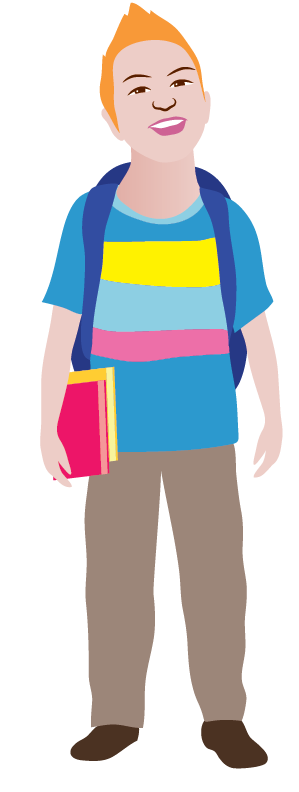 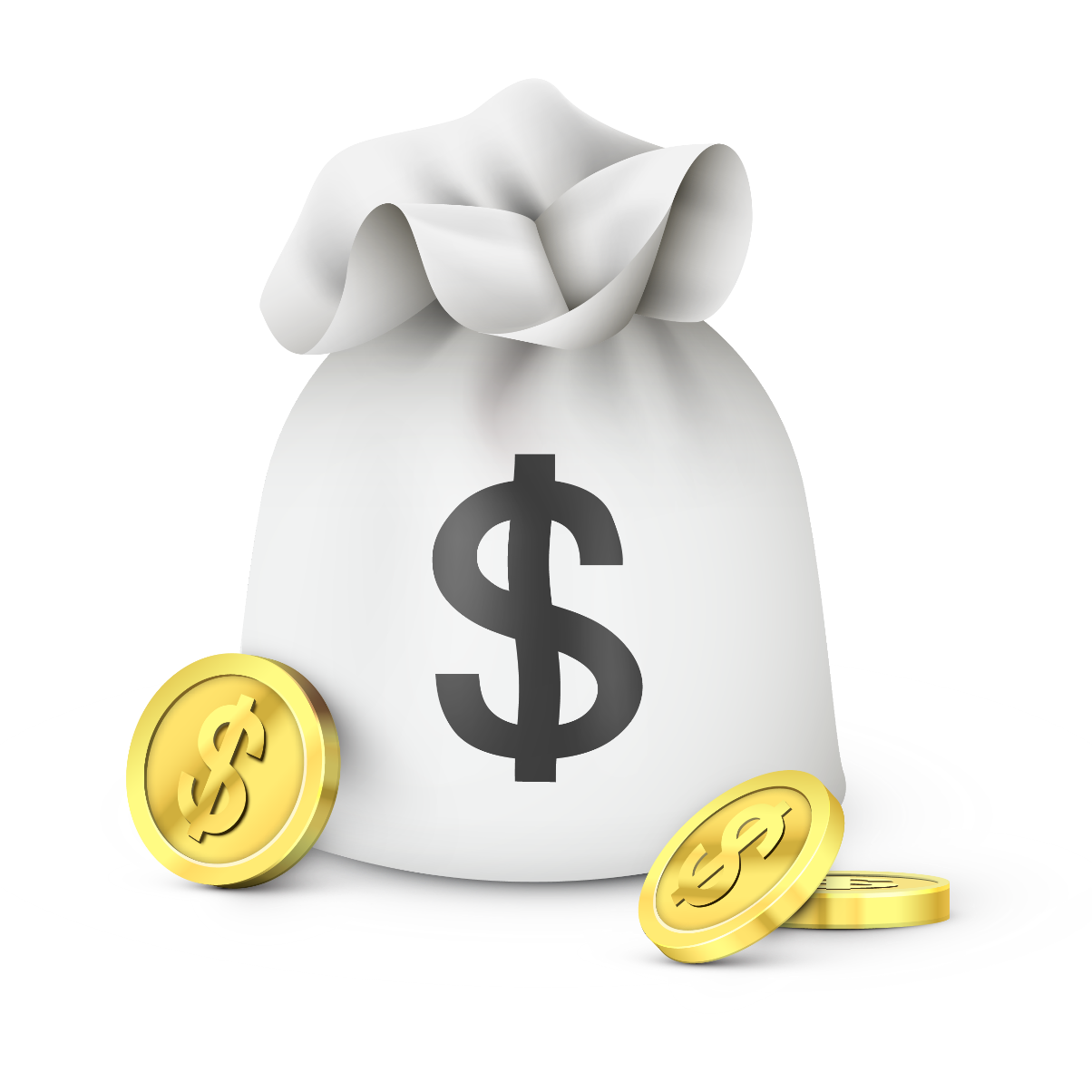 Writes Times
You Pickup Logbook
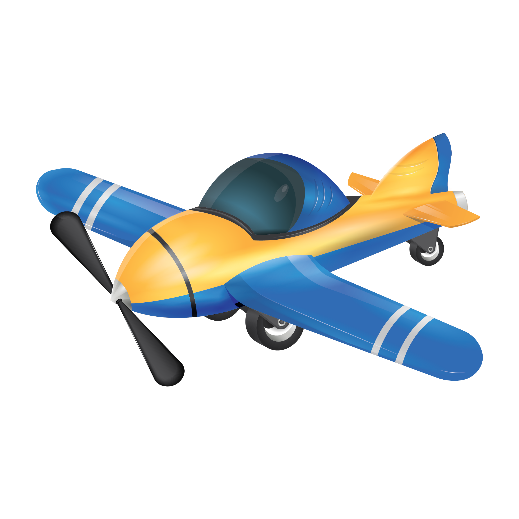 You Send Invoices
You Receive Payment
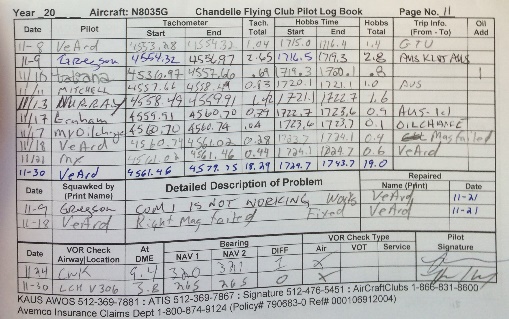 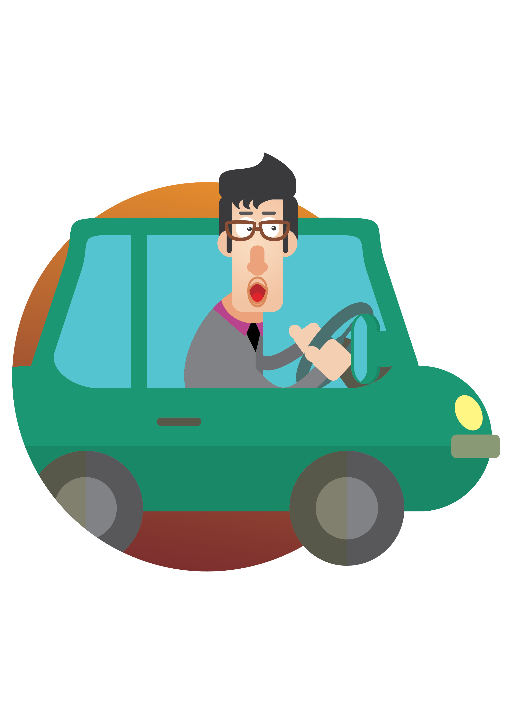 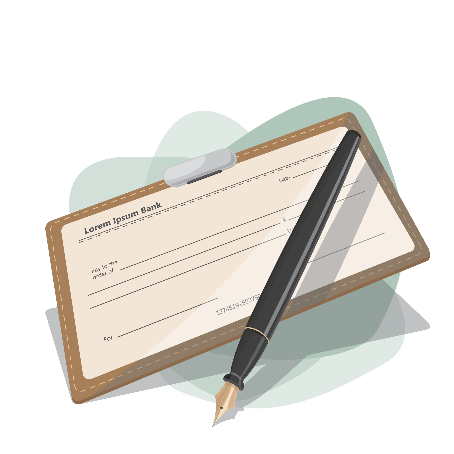 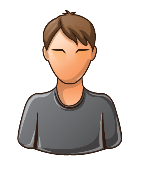 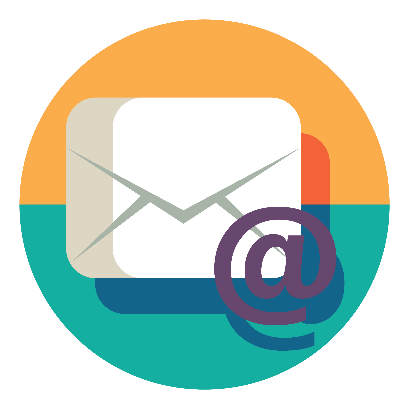 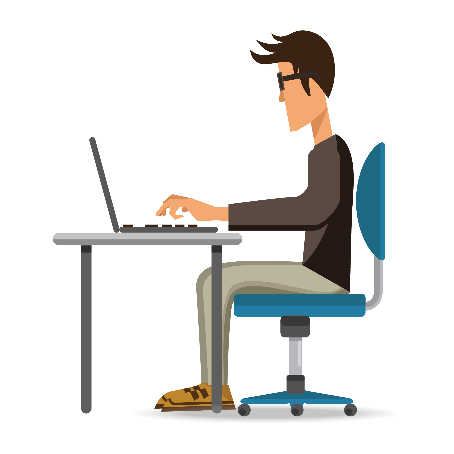 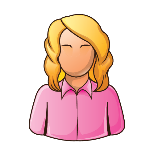 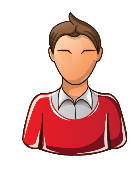 How a Flying Club Works
Your Pilot
You Track MX Records
Goes Flying
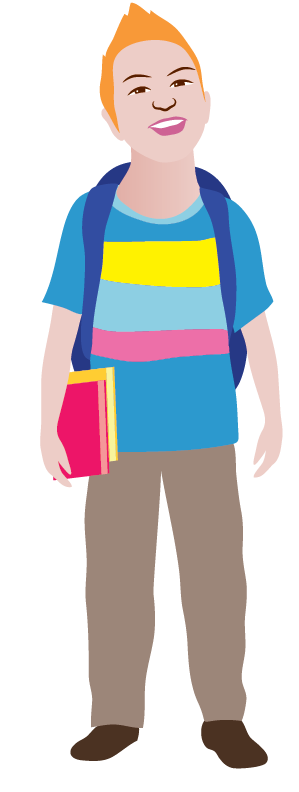 Writes Times
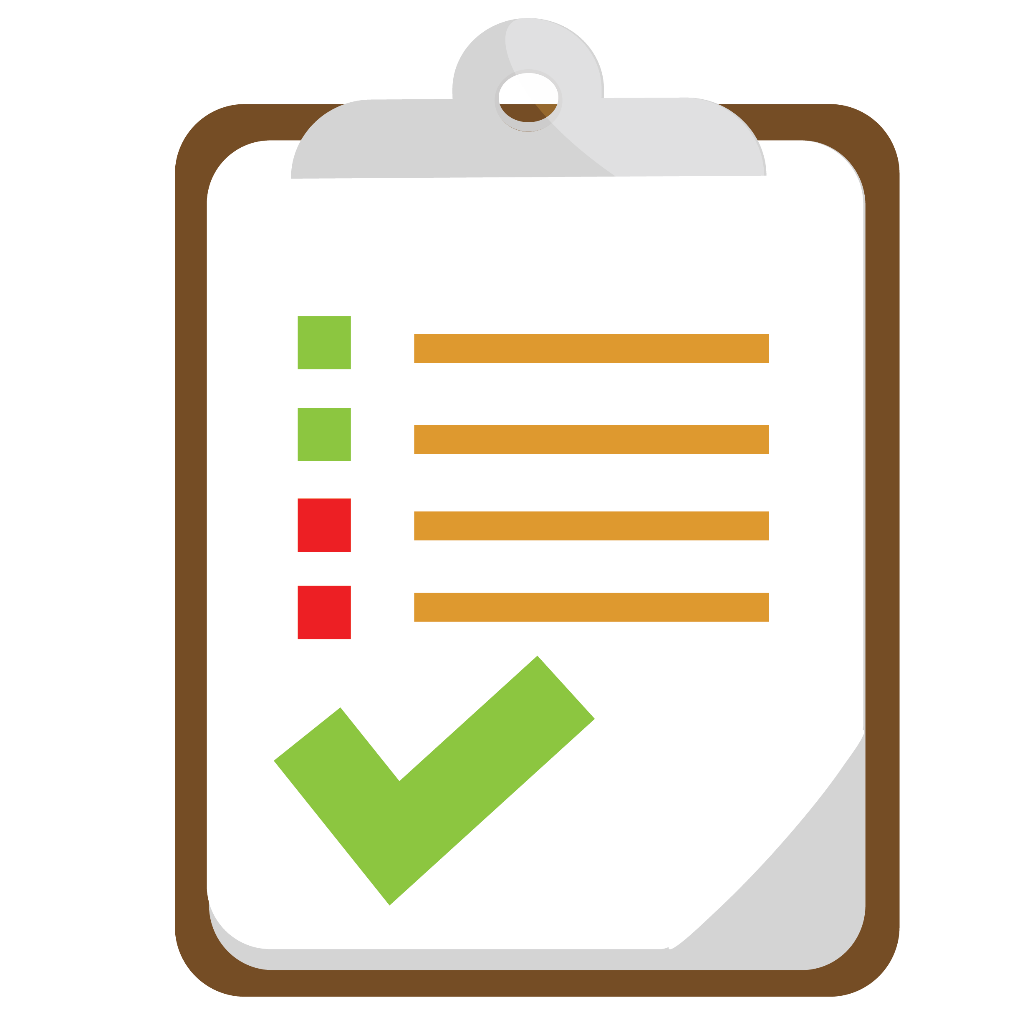 You Pickup Logbook
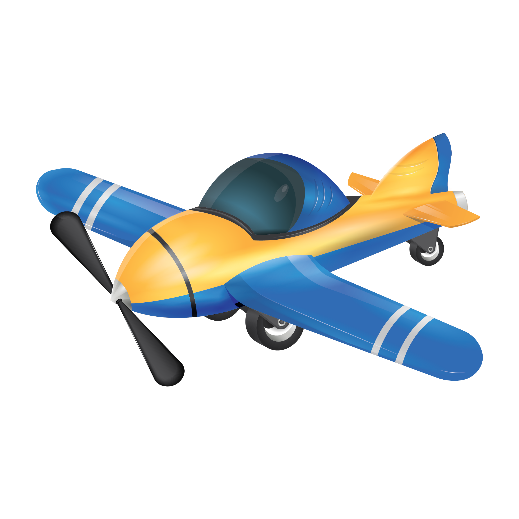 You Send Invoices
You Receive Payment
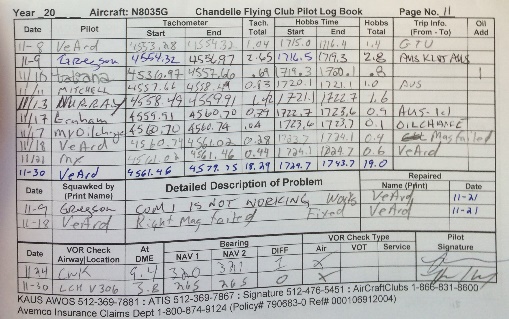 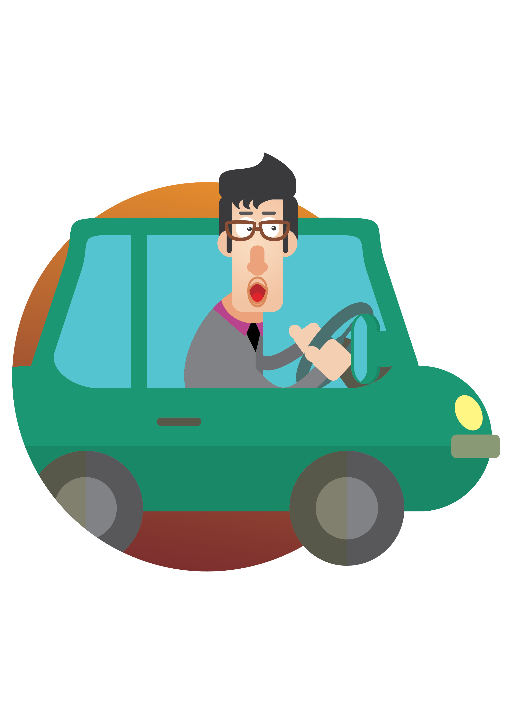 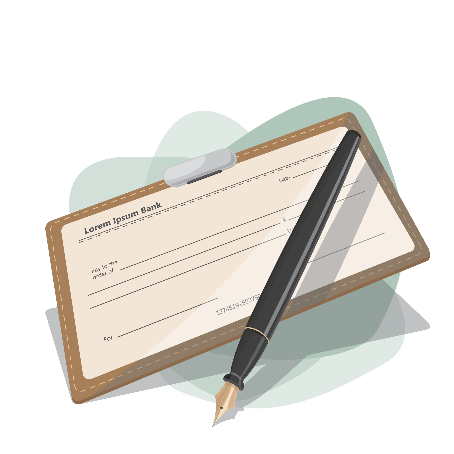 You Update Budgets
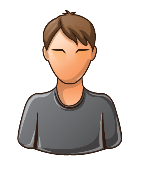 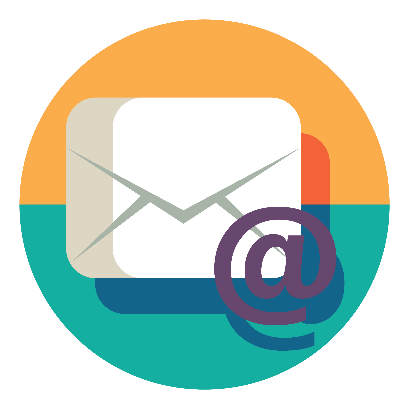 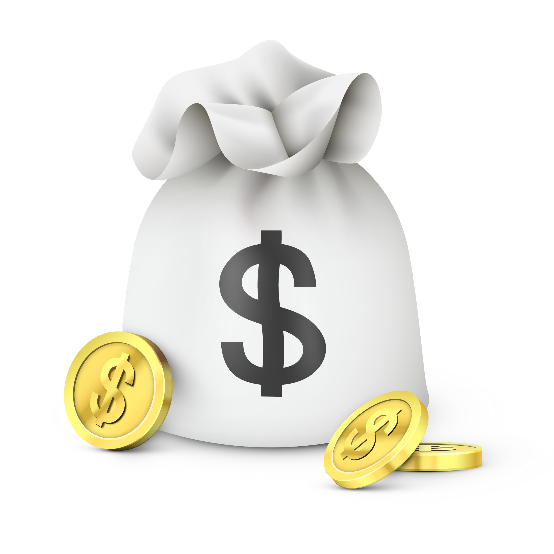 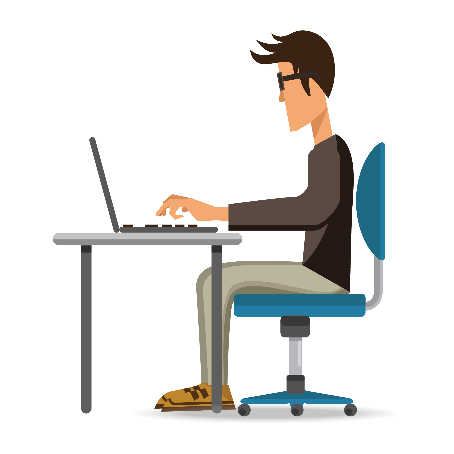 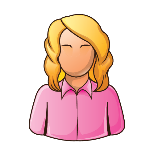 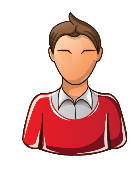 How a Flying Club Works
Your Pilot
In the End
You End Up Feeling Like
Goes Flying
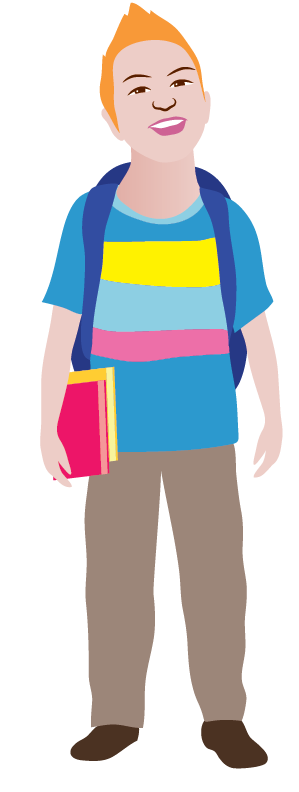 Writes Times
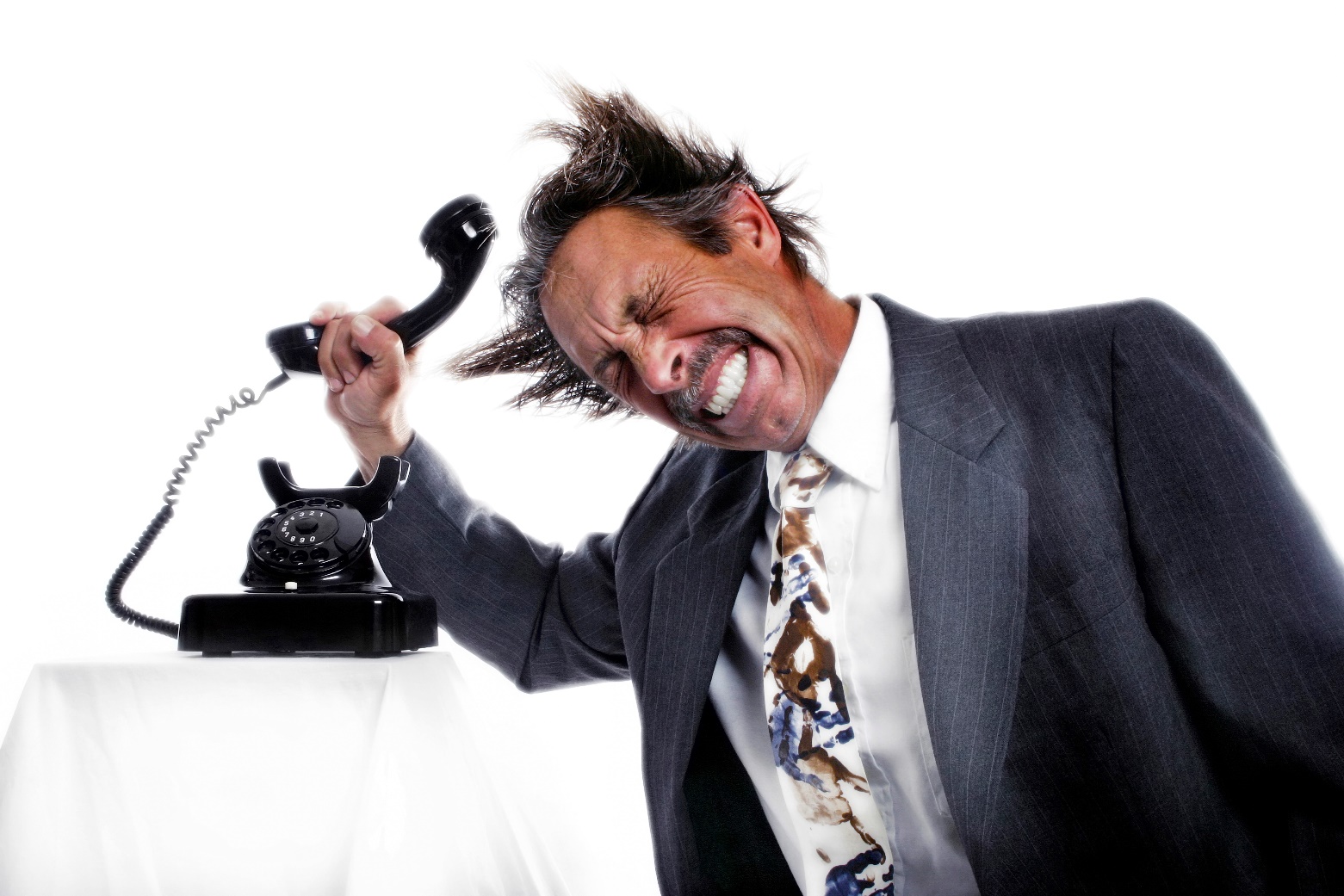 You Pickup Logbook
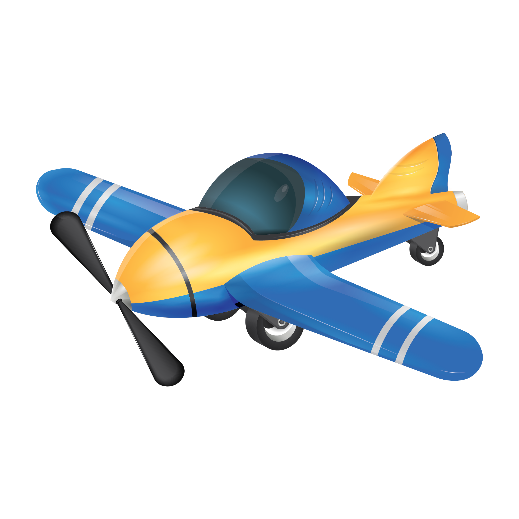 You Send Invoices
You Receive Payment
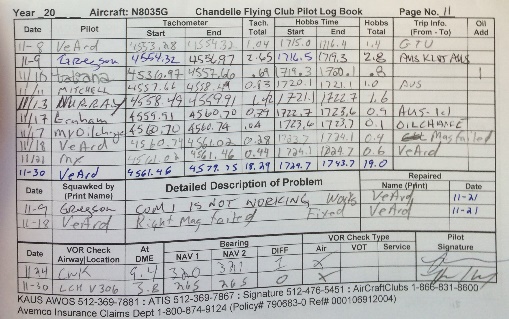 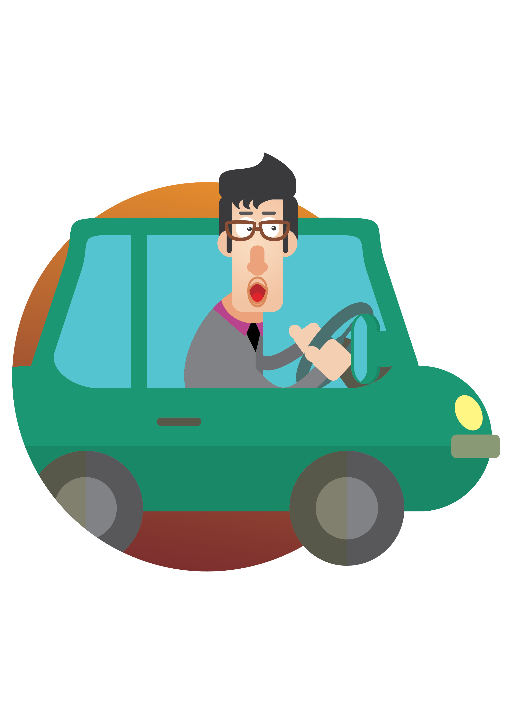 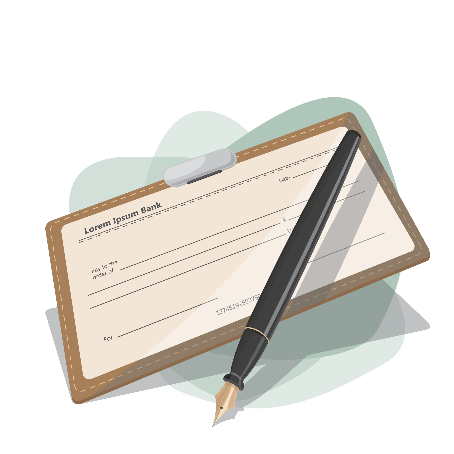 You Update Budgets
You Track MX Records
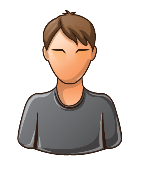 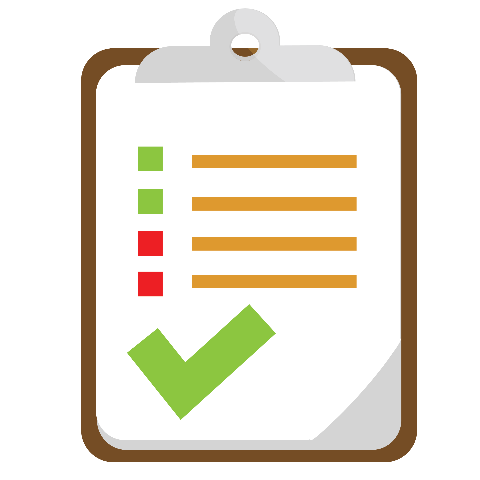 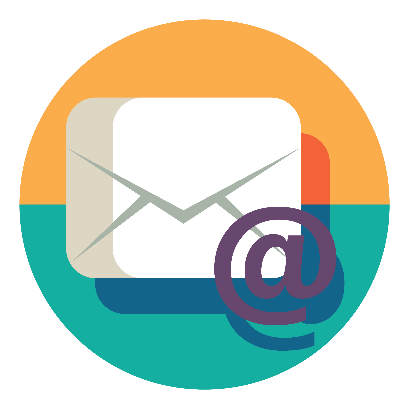 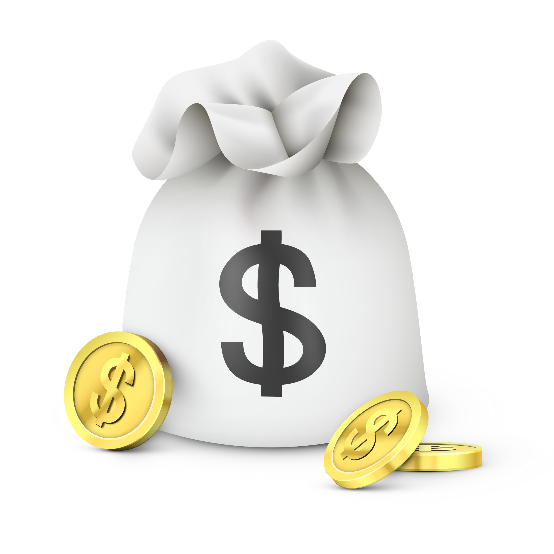 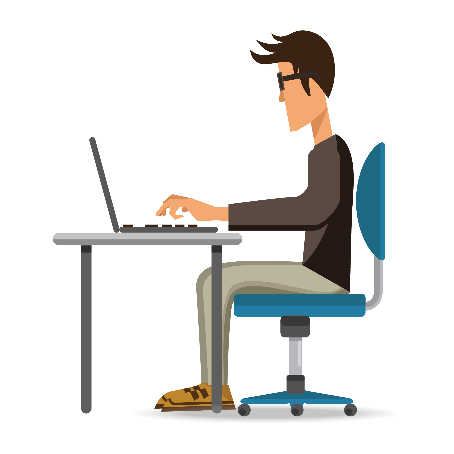 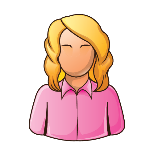 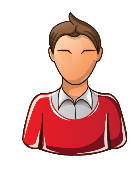 How a Flying Club Works
Your Pilot
While Your Pilots
Are Just Out Having Fun
Goes Flying
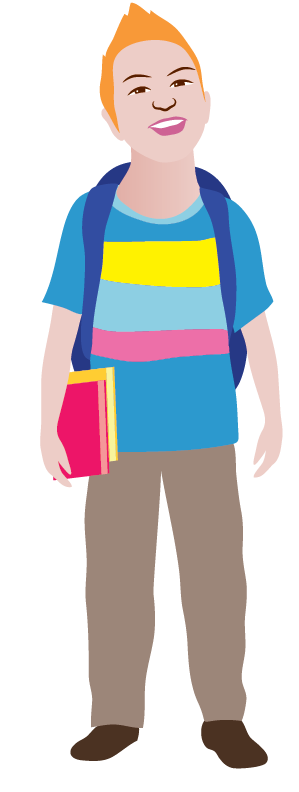 Writes Times
You Pickup Logbook
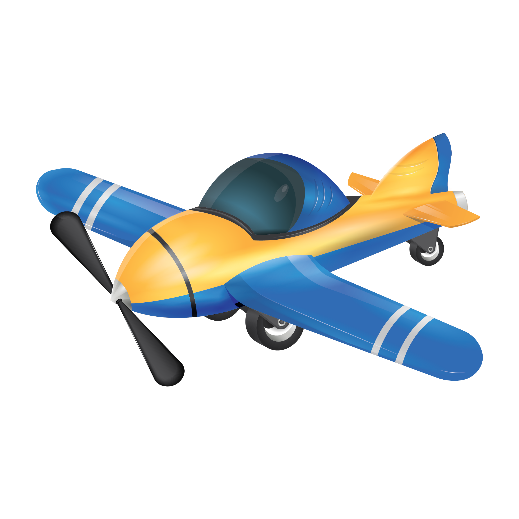 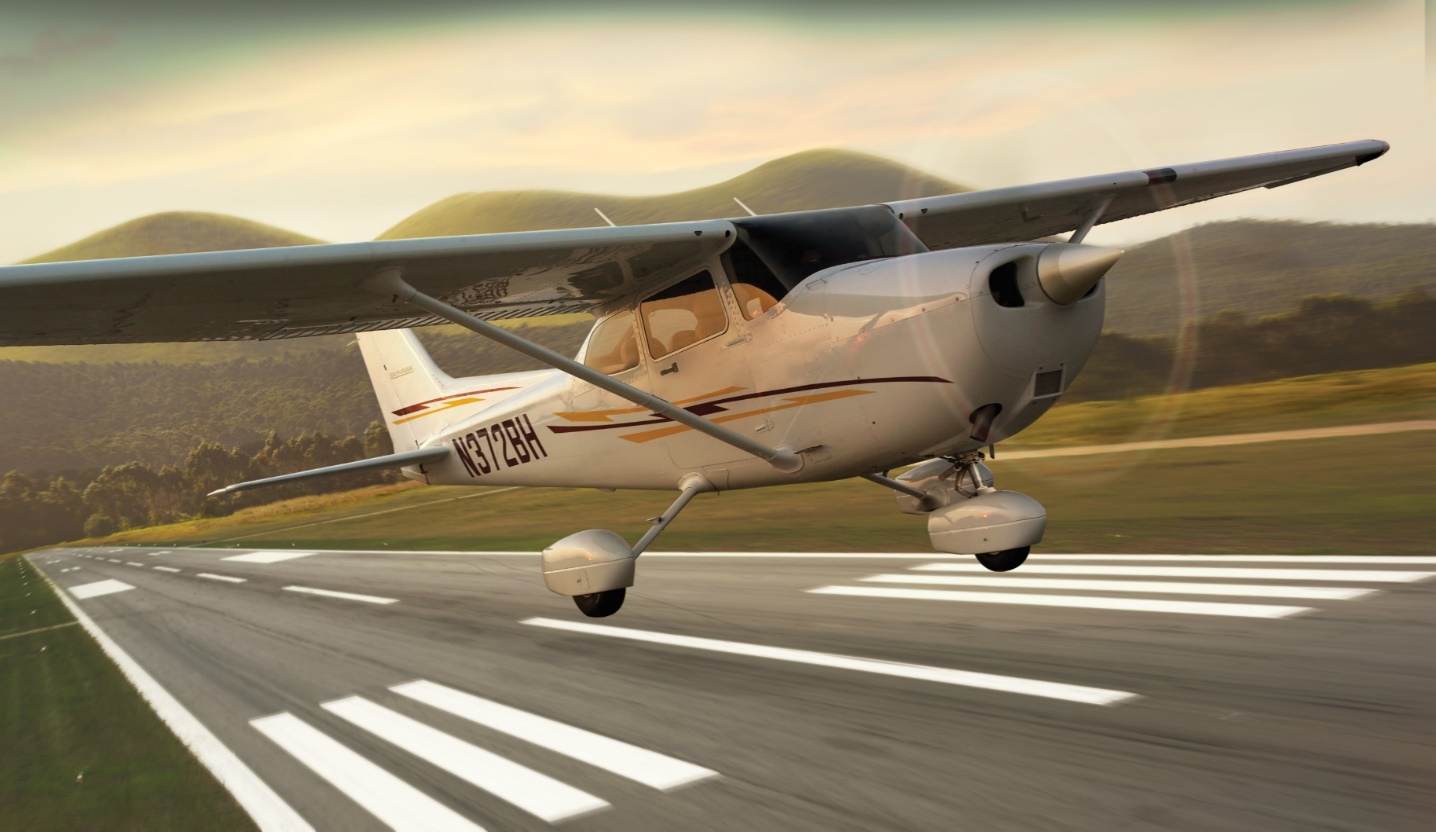 You Send Invoices
You Receive Payment
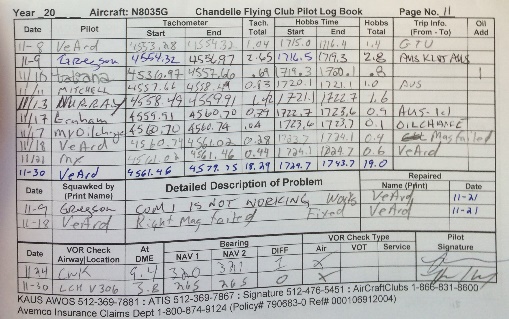 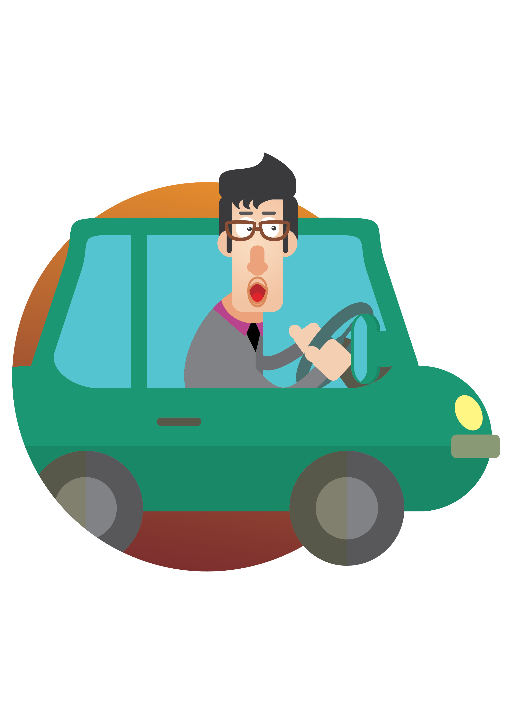 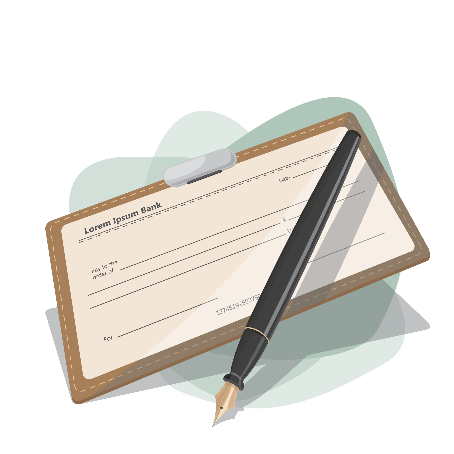 You Update Budgets
You Track MX Records
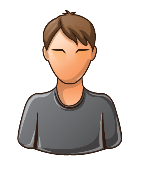 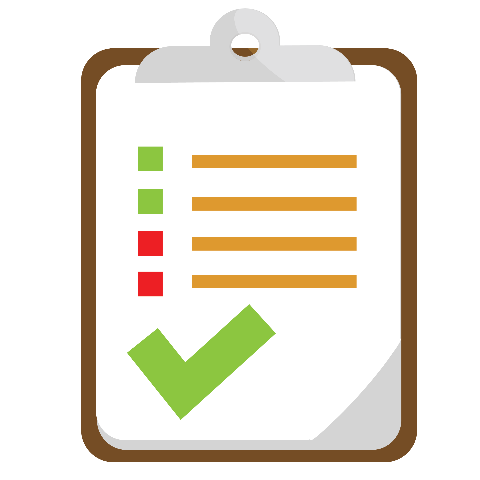 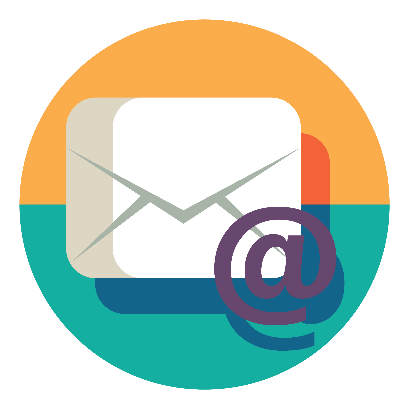 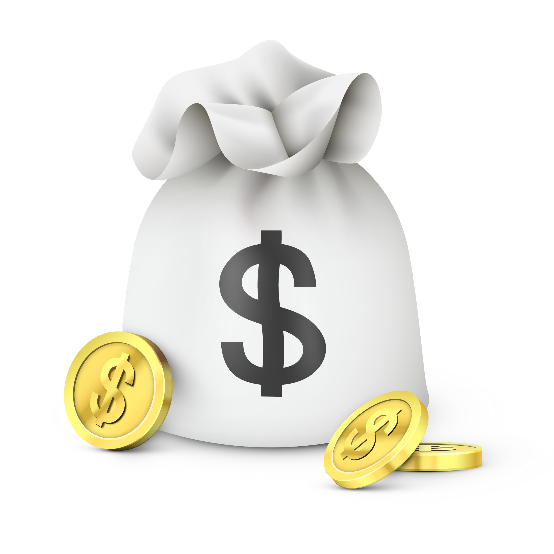 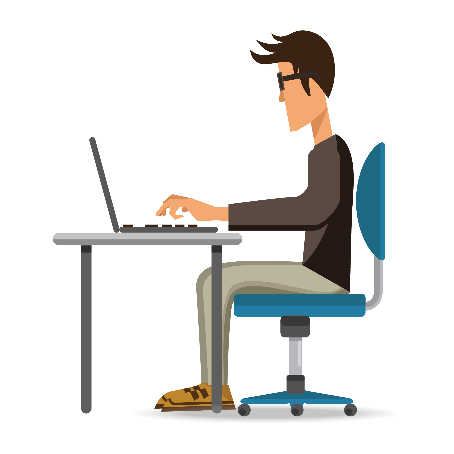 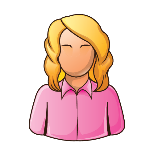 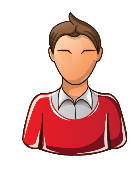 What Does a Flying ClubNeed To Run?
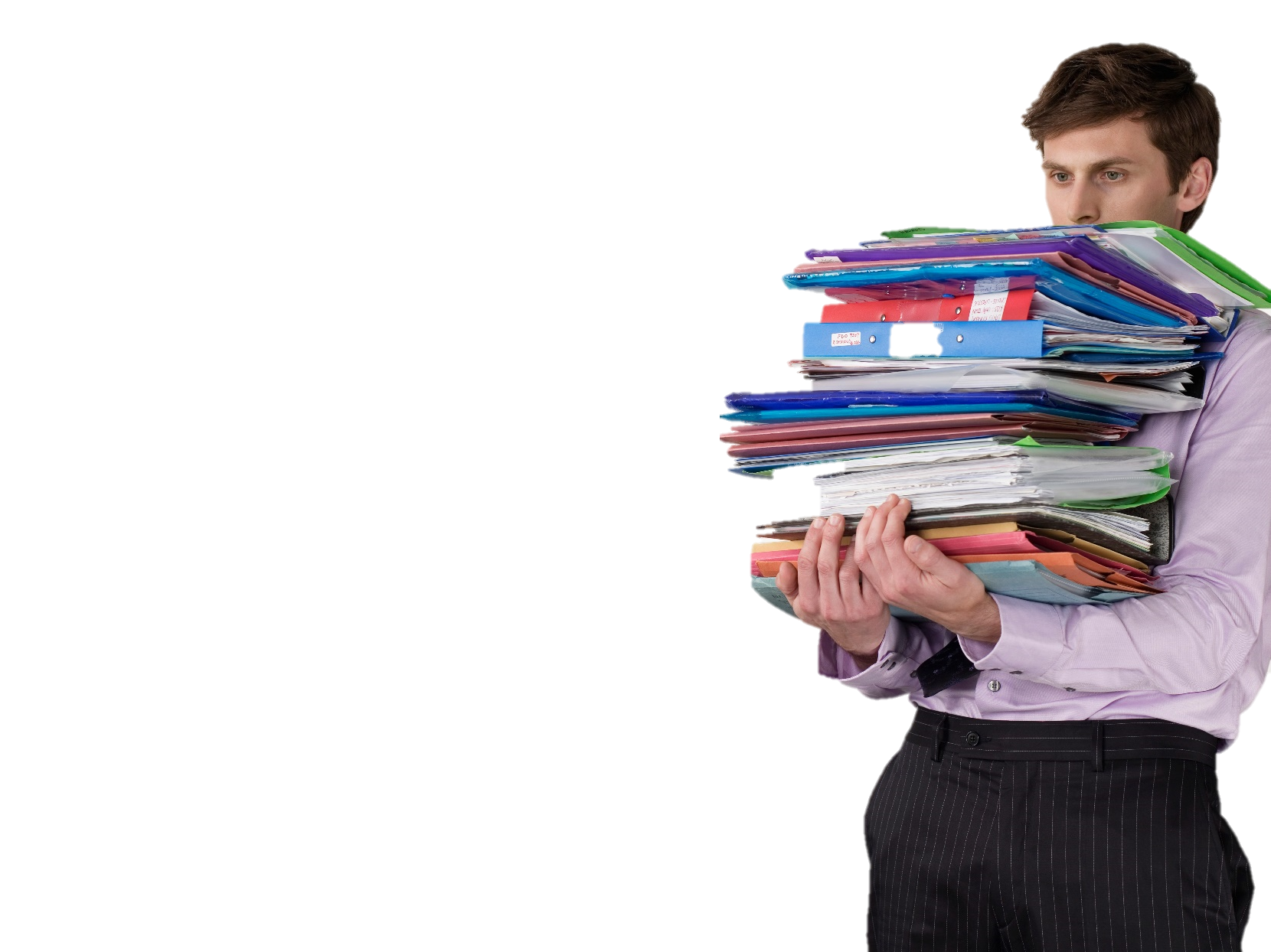 Track Flight Time
Generate Invoices For
Flight Time
Monthly Dues & Other Charges
Collect Payments
Schedule Aircraft & Resources
Track Budgets & Expenses
Keep Aircraft MX Up to Date
How Do We Automate a Club?
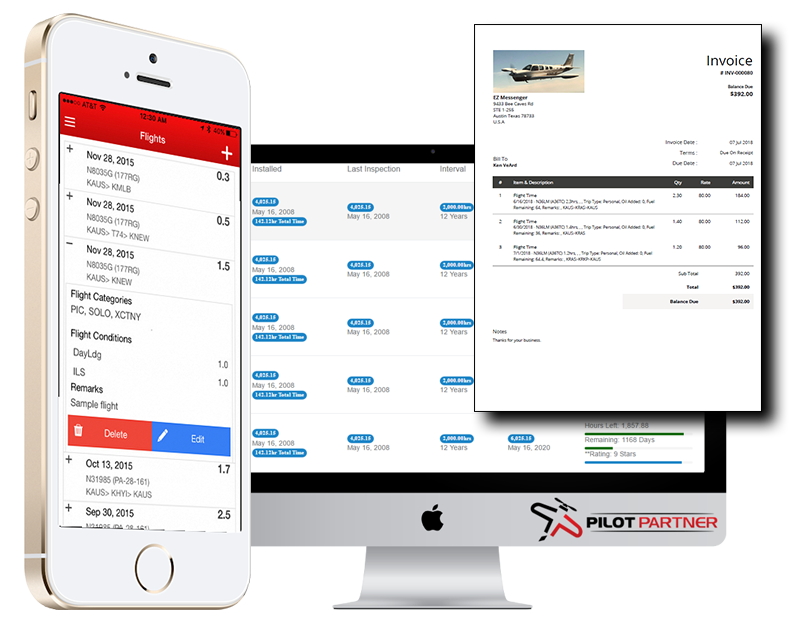 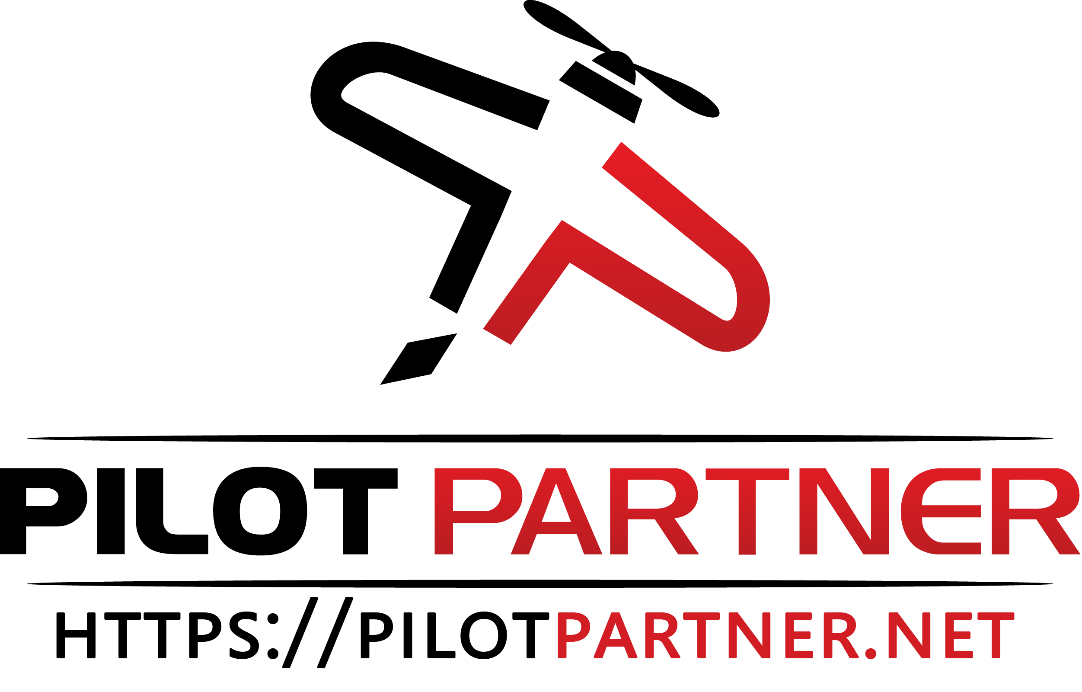 Establish Procedures That Enable Automation
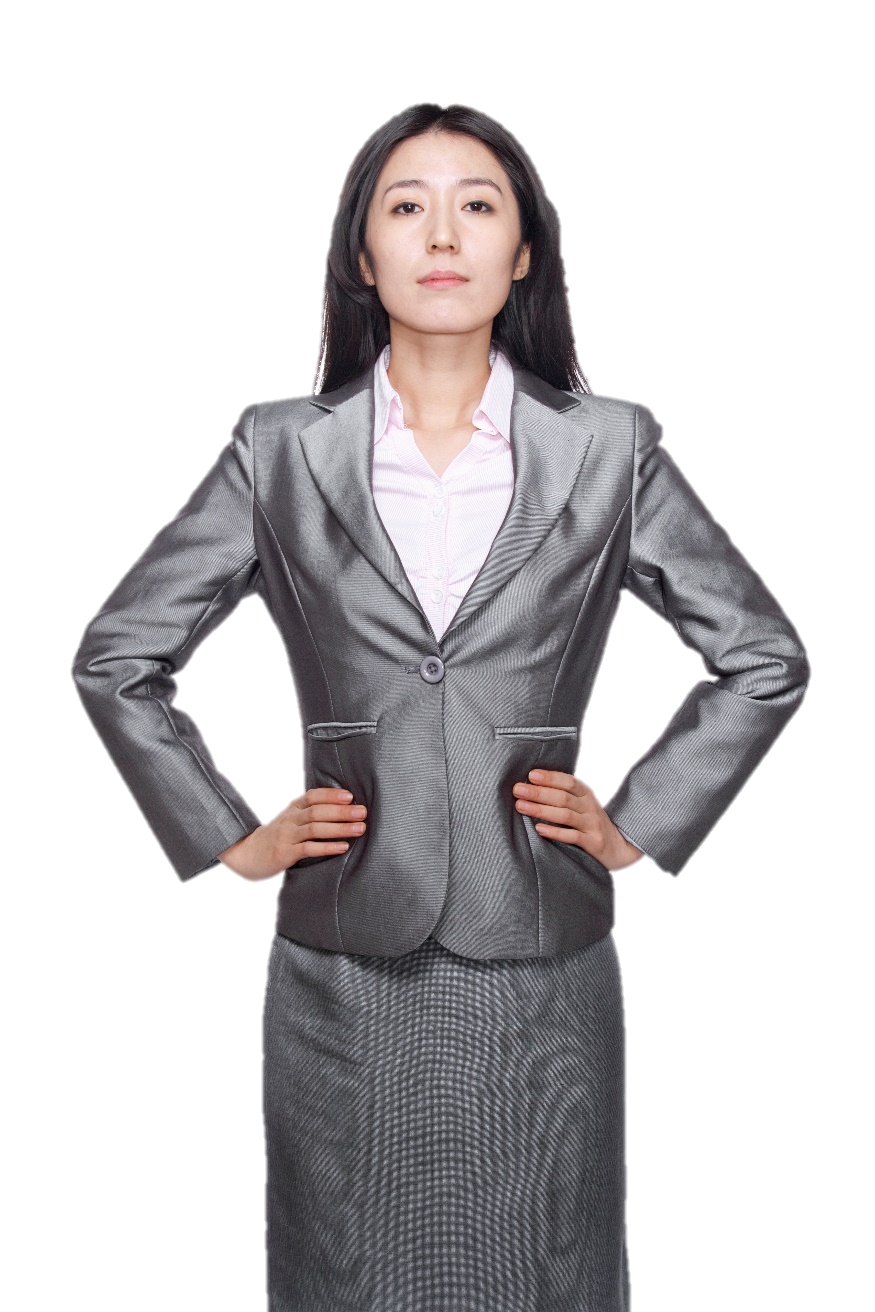 Monthly Dues to Cover Fixed Costs
Hourly Rates to Cover:
Fuel, MX, Engine Reserve, Oil
Fuel Reimbursement Policy
Generate Monthly Invoices on Time
Make Paying Invoices Easy
Develop Maintainable Budgets
Control Expenses & Credits
[Speaker Notes: Cover in Detail
Splitting of Monthly Dues vs Hourly
Generating on Time
Control Expenses and Credits, don’t allow MX Officers to go crazy

Coming Up Later in Detail:
Fuel Reimbursements 
Budget Details]
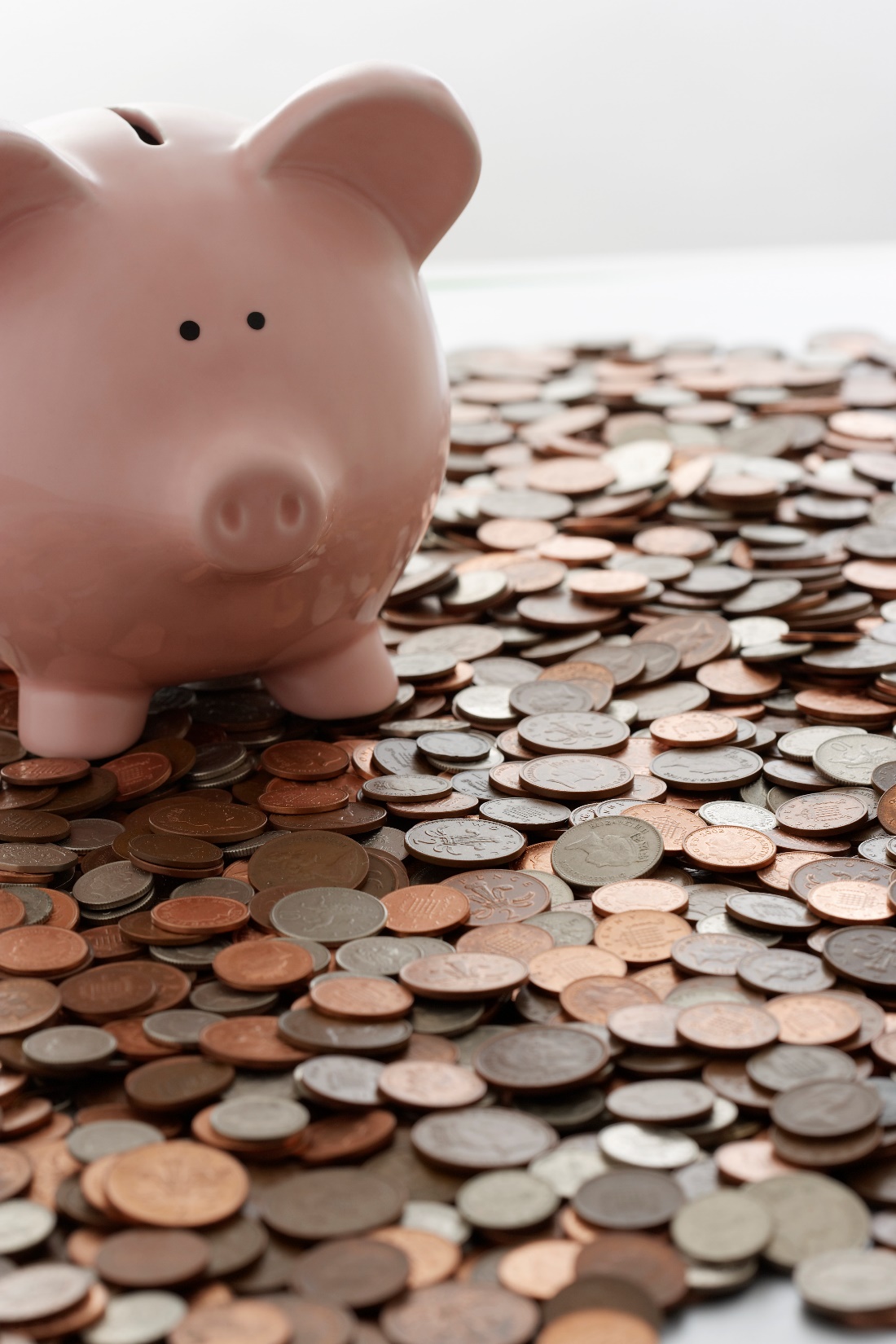 Tracking Budgets
Common Budgets
Aircraft Maintenance (MX) (Monthly & Hourly)
Single Budget vs Budget Per Aircraft
Engine Reserve (Hourly)
Fuel Purchases (Hourly)
Offset by Fuel Reimbursements
Operational Expenses (OPX) (Monthly)
Capital Improvements  (Ad-Hoc Charges)
Aircraft Loans  (Monthly)
Monthly Dues
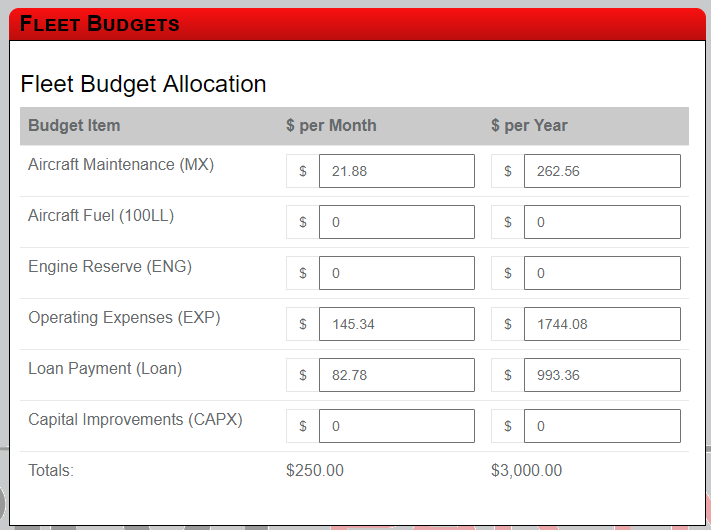 MX – Fixed Cost Annual Fee
OPX 
Hangar
Insurance
Office Expense
Loan Payment*
Hourly Rates
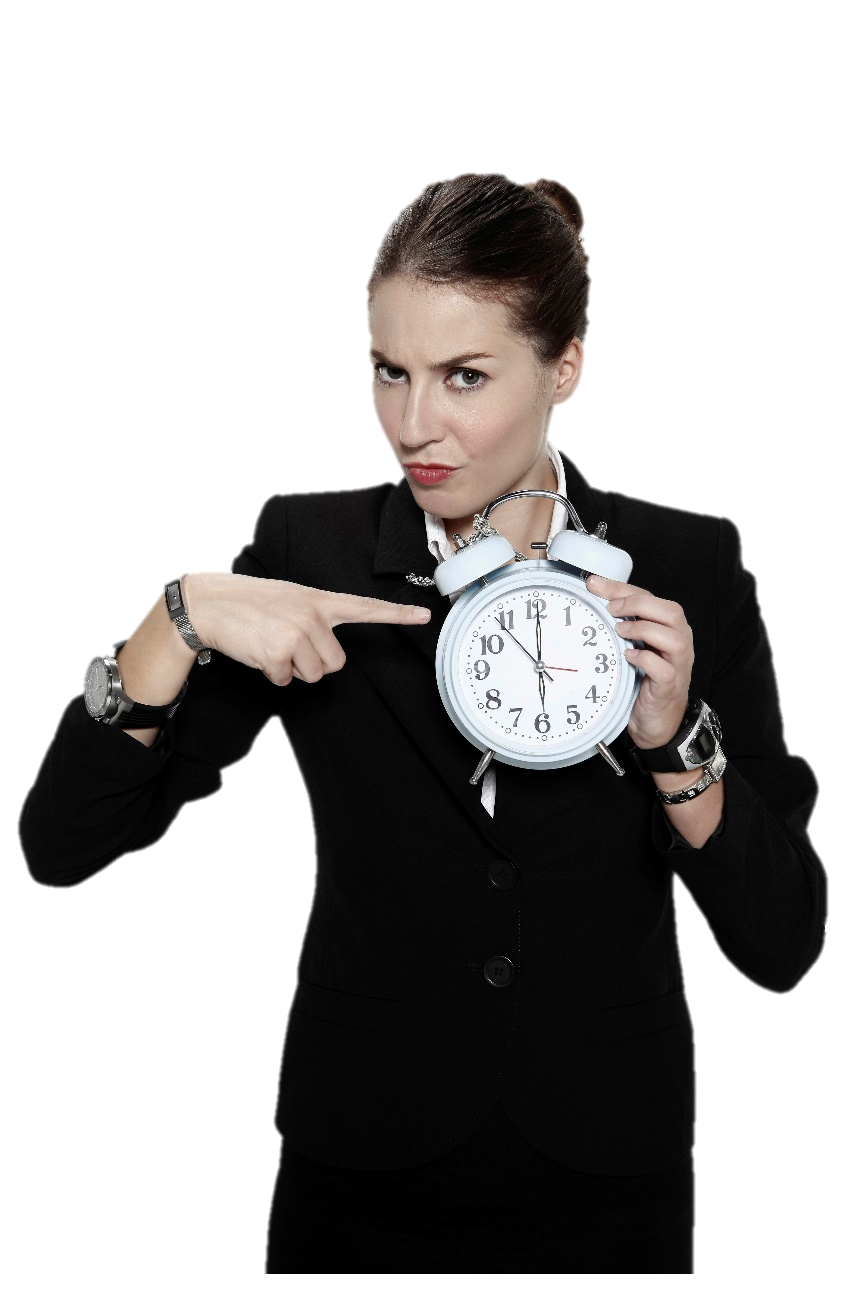 Based on Expected # Hours per Year 
Example: 200hrs/year
Engine Reserve
Maintenance
Fuel (If Wet Rate)
Hourly Rates
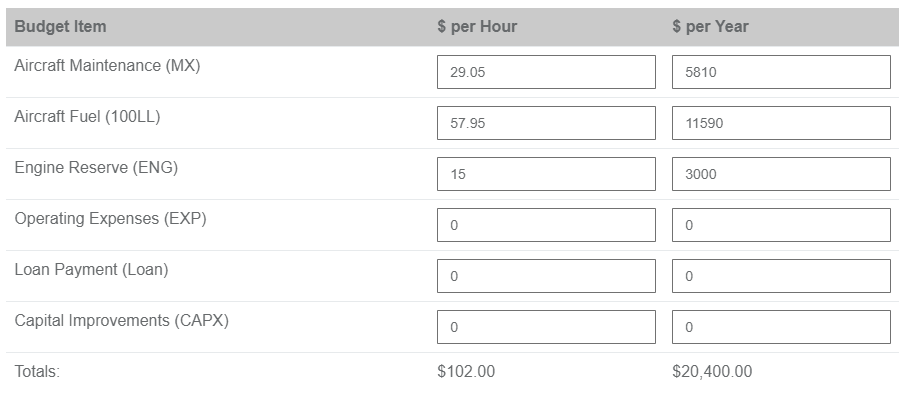 Based on Expected # Hours per Year (200hrs)
Engine Reserve
Maintenance
Fuel (If Wet Rate)
Monthly Invoices
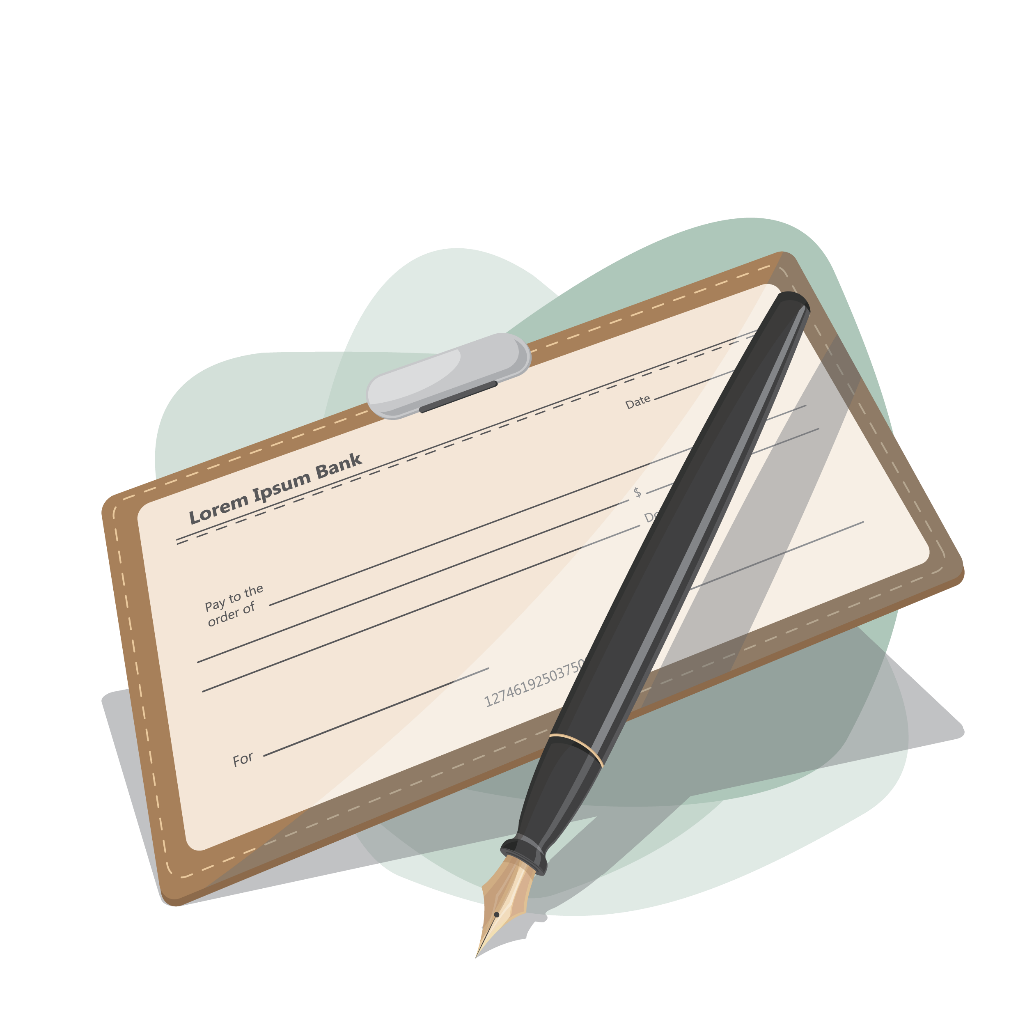 Invoice Monthly & Not Per Flight
Rentals Invoice Per Flight
High Level of Workload to Maintain
Members Fly More Invoiced Monthly
Integrate with QuickBooks to Send Emails
Payments Made in QB or Pilot Partner
Two Way Payments Sync with QB
View Invoices in Pilot Partner Web & App
Monthly Invoices
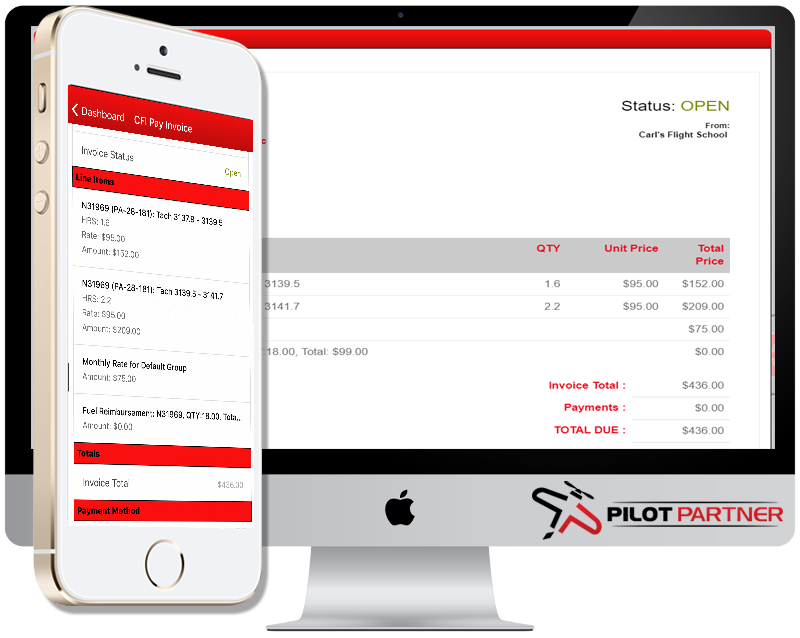 Paying Invoices
QuickBooks Integration
ACH – Direct Bank Transfer.  0.0% Fee!
Credit Cards – Transaction Fee
Pilot Partner Fleet Pay
Integrates with Stripe
Free To Enable and Keep
Transaction Fee
3.4% + $0.50
Option to Pass Fee to Member
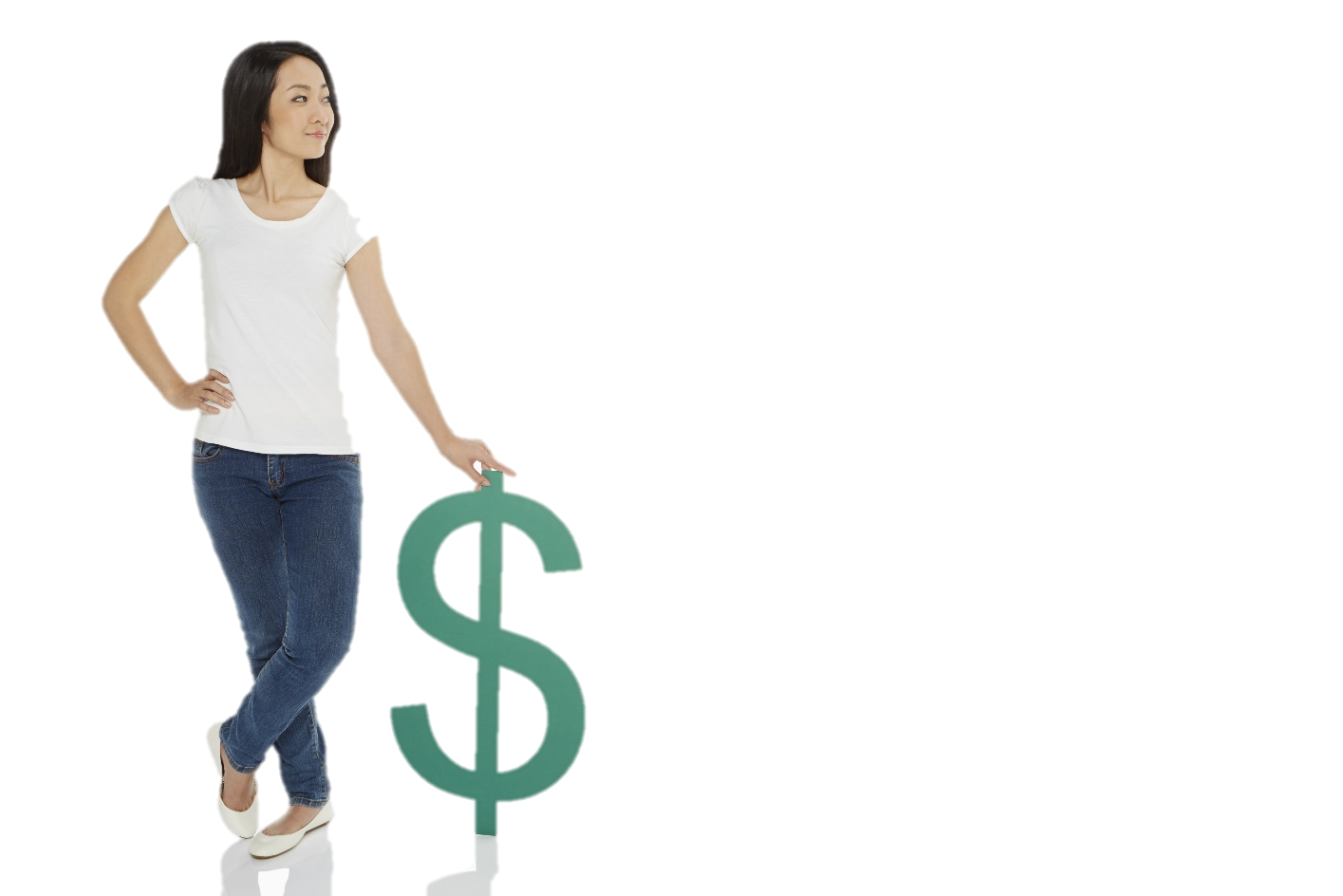 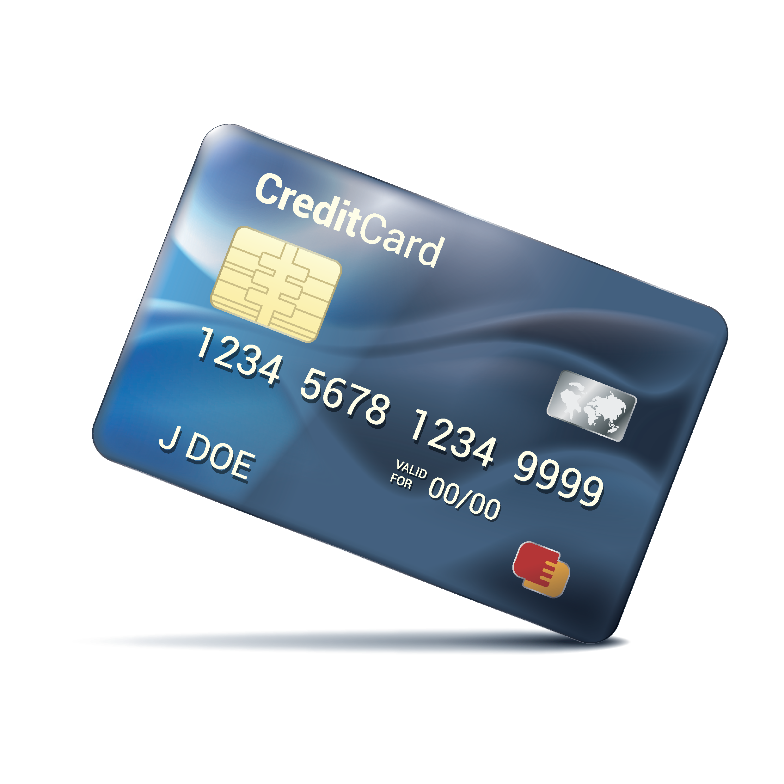 Track Payments Manually
Paying Invoices
QuickBooks Integration
ACH – Direct Bank Transfer.  0.0% Fee!
Credit Cards – Transaction Fee
Pilot Partner Fleet Pay
Integrates with Stripe
Free To Setup, Enable and Keep
Transaction Fee
3.4% + $0.50
Option to Pass Fee to Member
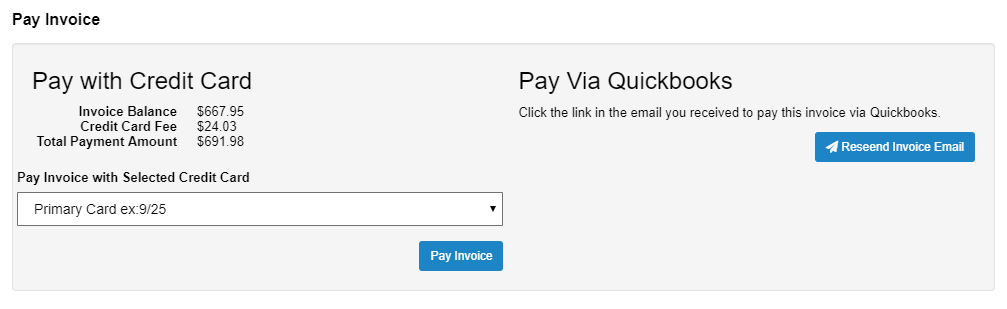 Tracking Budget Expenses
Budget Expenses Are:
Paid Directly by the Club (Manual Entry)
Paid By Club Member & Reimbursed
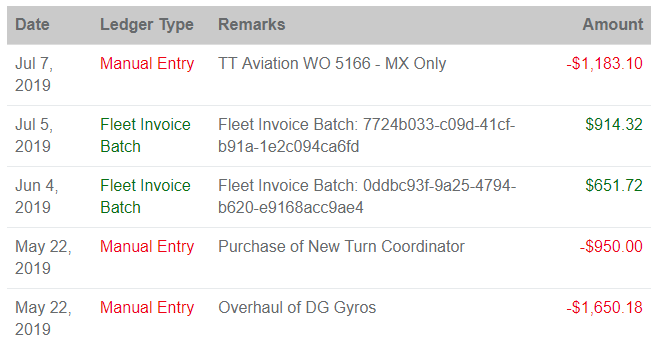 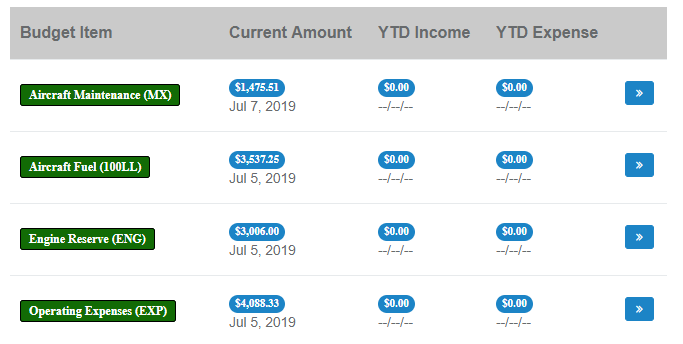 How Do The Pilots Do This?Examples From our Own Flying Club
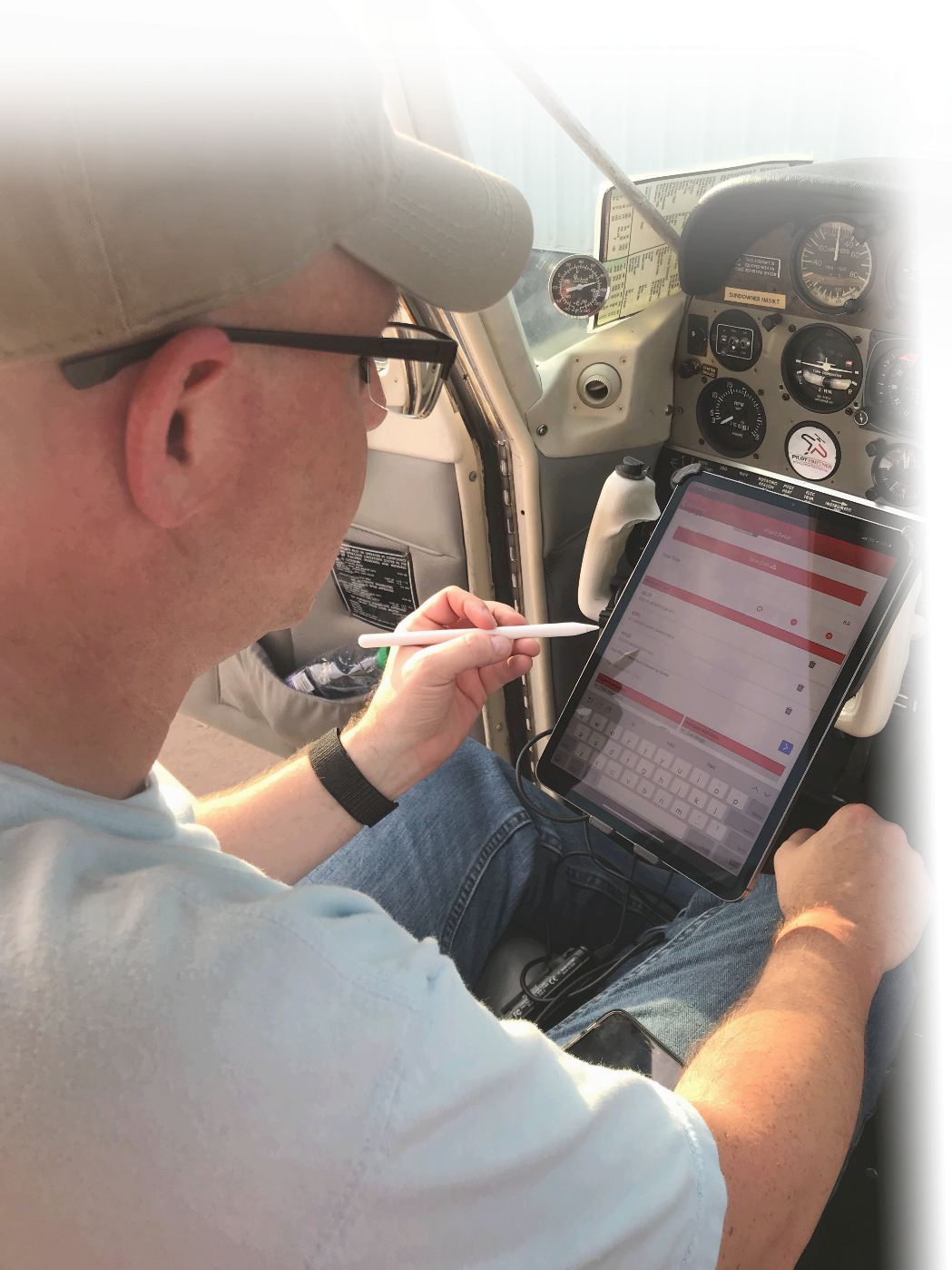 All Pilots Get Full Access to Pilot Partner Electronic Logbook
Pilots Track Time as They Log Their Flight
Fuel Reimbursements Submitted with Flight
Entries Are Logged, Reviewed and Invoiced Monthly
Pilots Get to See Pending Charges
1. Scheduling FlightsExamples From our Own Flying Club
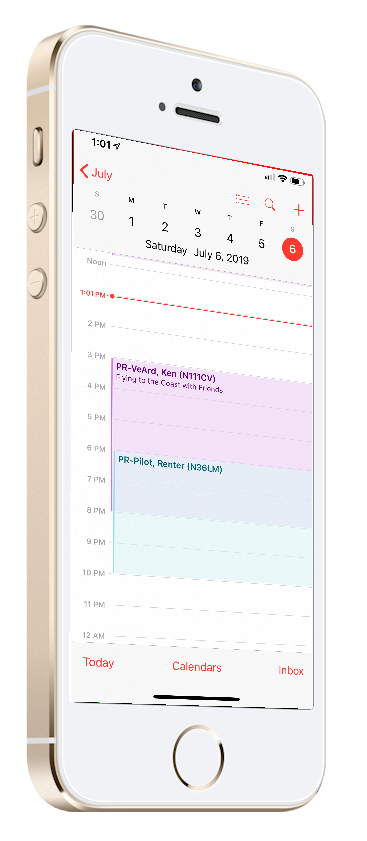 Integration with Google Calendar
Accessible From: 
Computers, iPhones, Android Phones, etc.
Different Calendar for Each Aircraft
Make Calendar Entries Like Normal
Handles:
Primary Reservations
Backup Reservations
Maintenance Reservations
Reservation Rules
2. Tracking Flight TimeExamples From our Own Flying Club
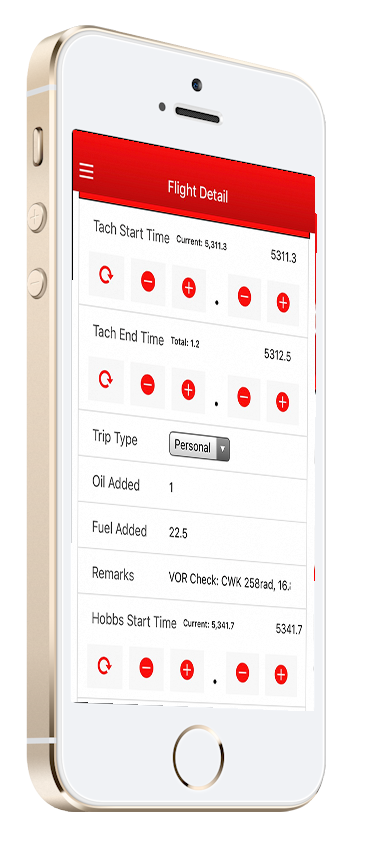 Pilots Log Their Flights
Enter Hobbs/Tach Start & End Time
Enter Custom Field Information
Create Logs from:
Web Browser on any Computer
iPhone & iPads
Android Phones and Tablets
Best done Immediately After Flight
2. Tracking Flight TimeExamples From our Own Flying Club
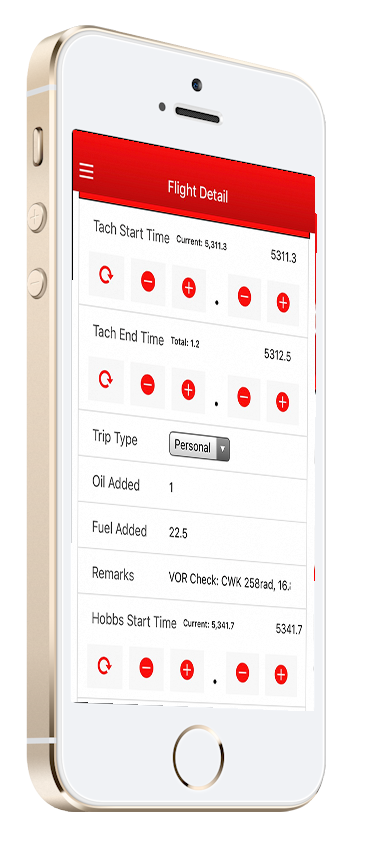 3. Preview Pending ChargesExamples From our Own Flying Club
4. InvoicesExamples From our Own Flying Club
Invoices Generated Monthly
Received from QuickBooks or Pilot Partner
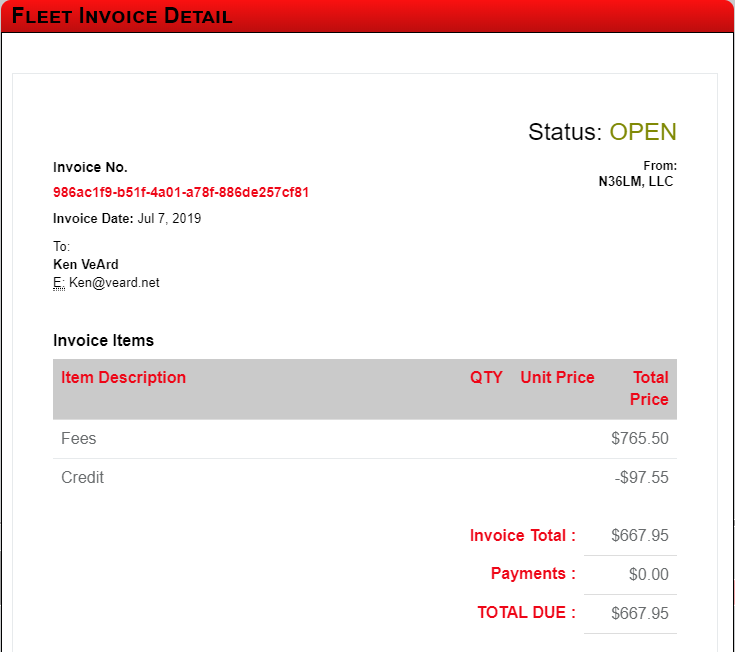 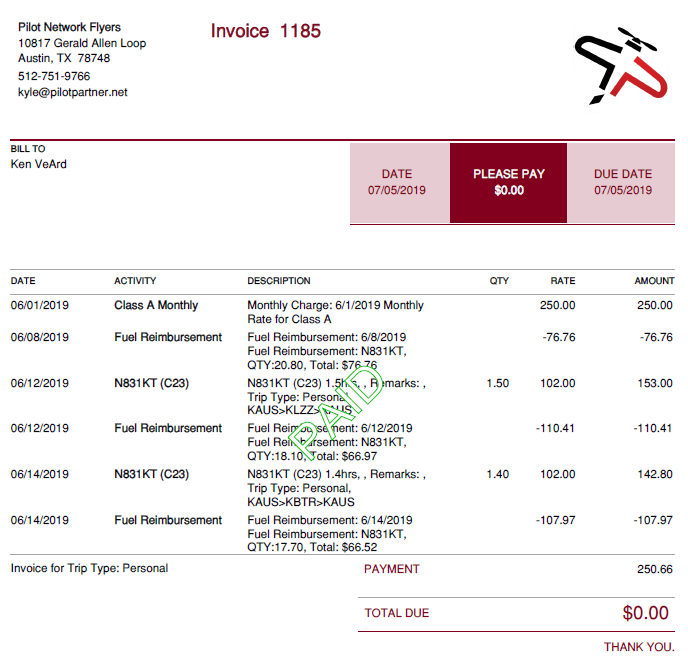 5. Pay InvoiceExamples From our Own Flying Club
Pay Via QuickBooks Portal
Pay with Pilot Partner Fleet Pay
Fleet Pay From Web or APP
Email Sent From QuickBooks
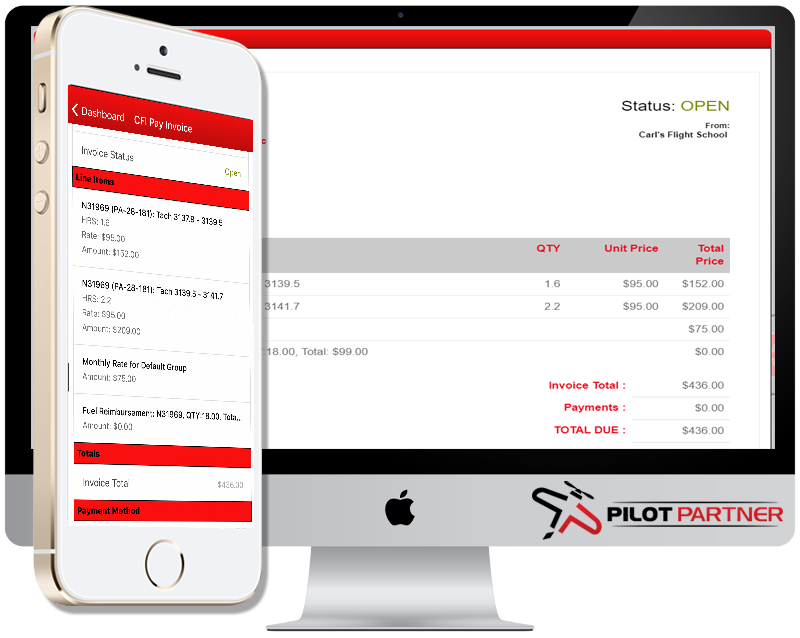 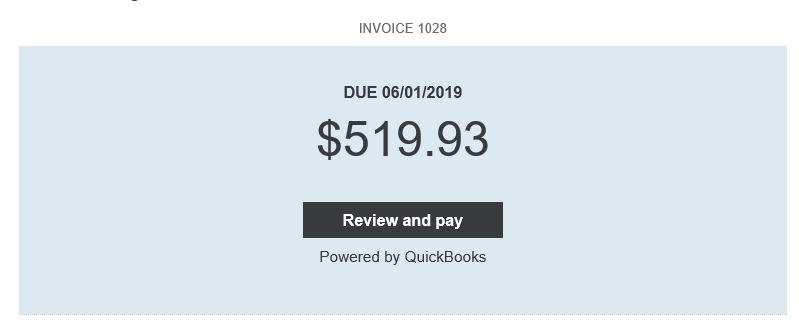 Integration With QuickBooks
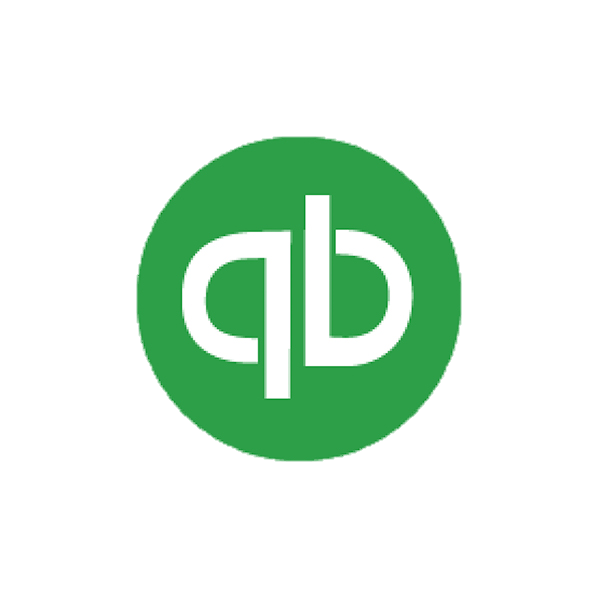 QuickBooks Online Only (Simple Start or Better)
$20/Mo or $215/Yr
Automatically Creates QB Invoices
QB Payments
ACH is Free.   Transfer to Bank in 5 Business Days
Credit Card Available for Transaction Fee
2 Way Integrated Payments
Pay in QuickBooks 
Pay in Pilot Partner
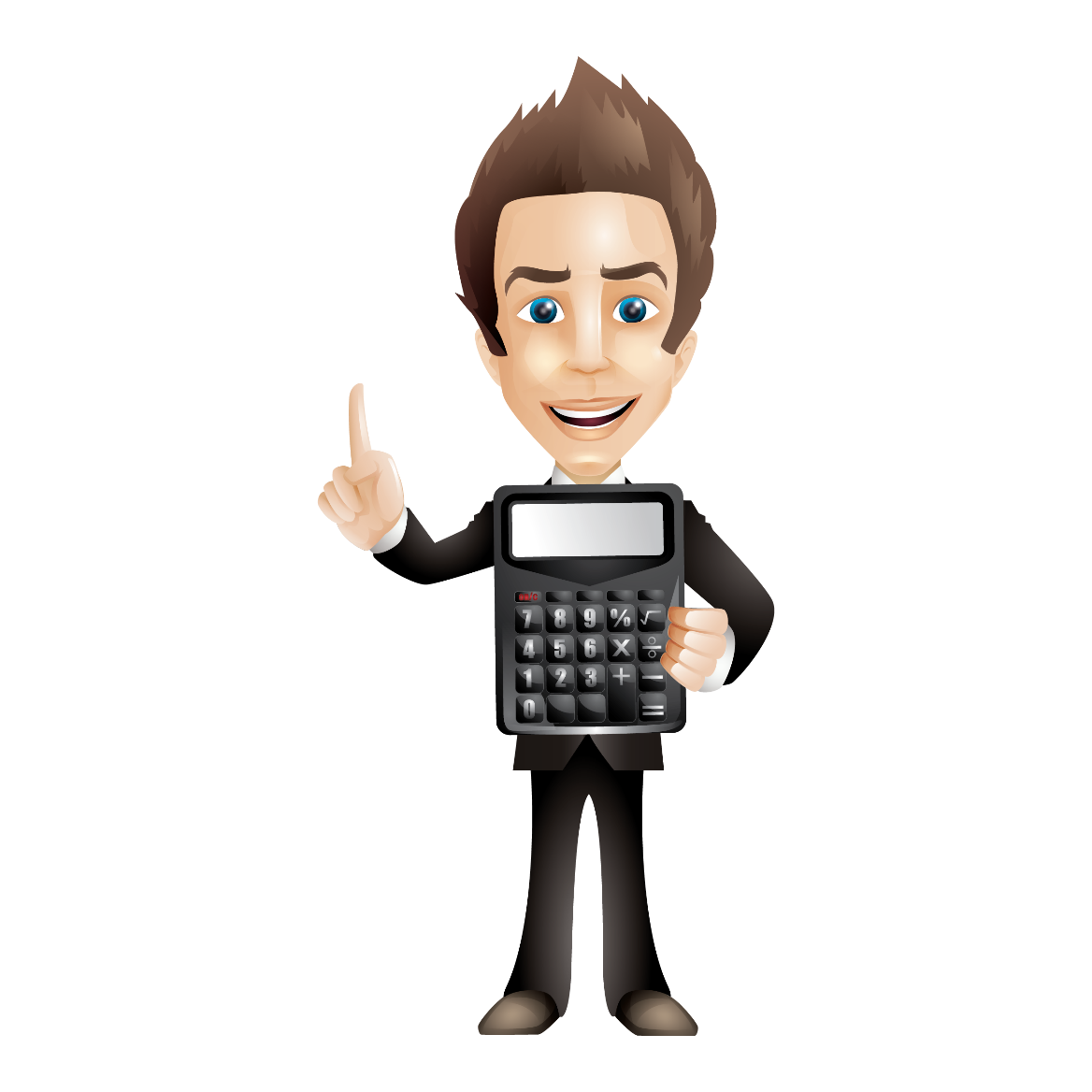 Fuel Reimbursements
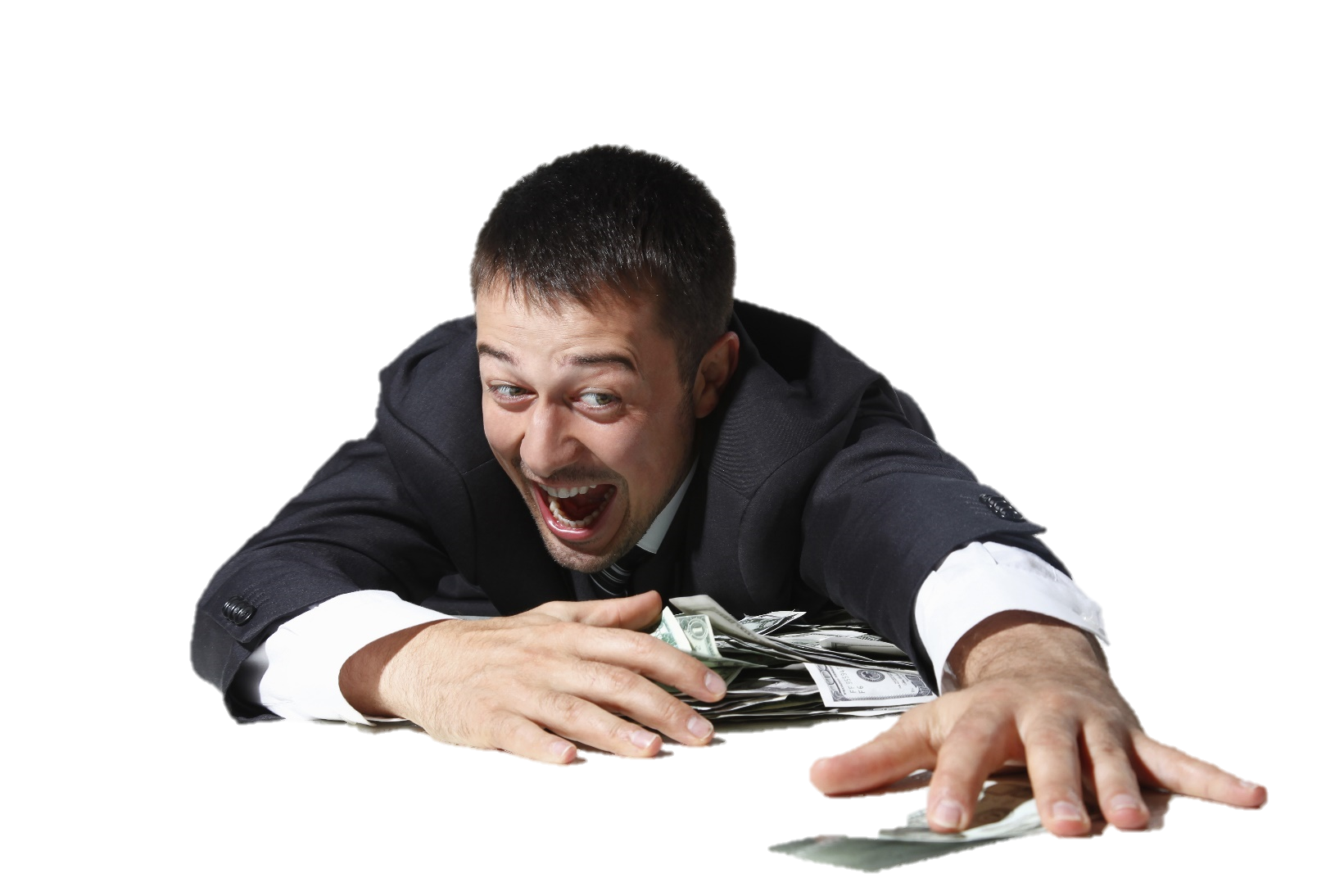 Pilots Upload Receipts on iPhone/Android 
Pilots Enter
Total Gallons Purchased
Total Fuel Cost
Reimbursement Modes
Fixed Price Per Gallon
Reimburse on Total Price
Adjusted Reimbursement for MX Flights
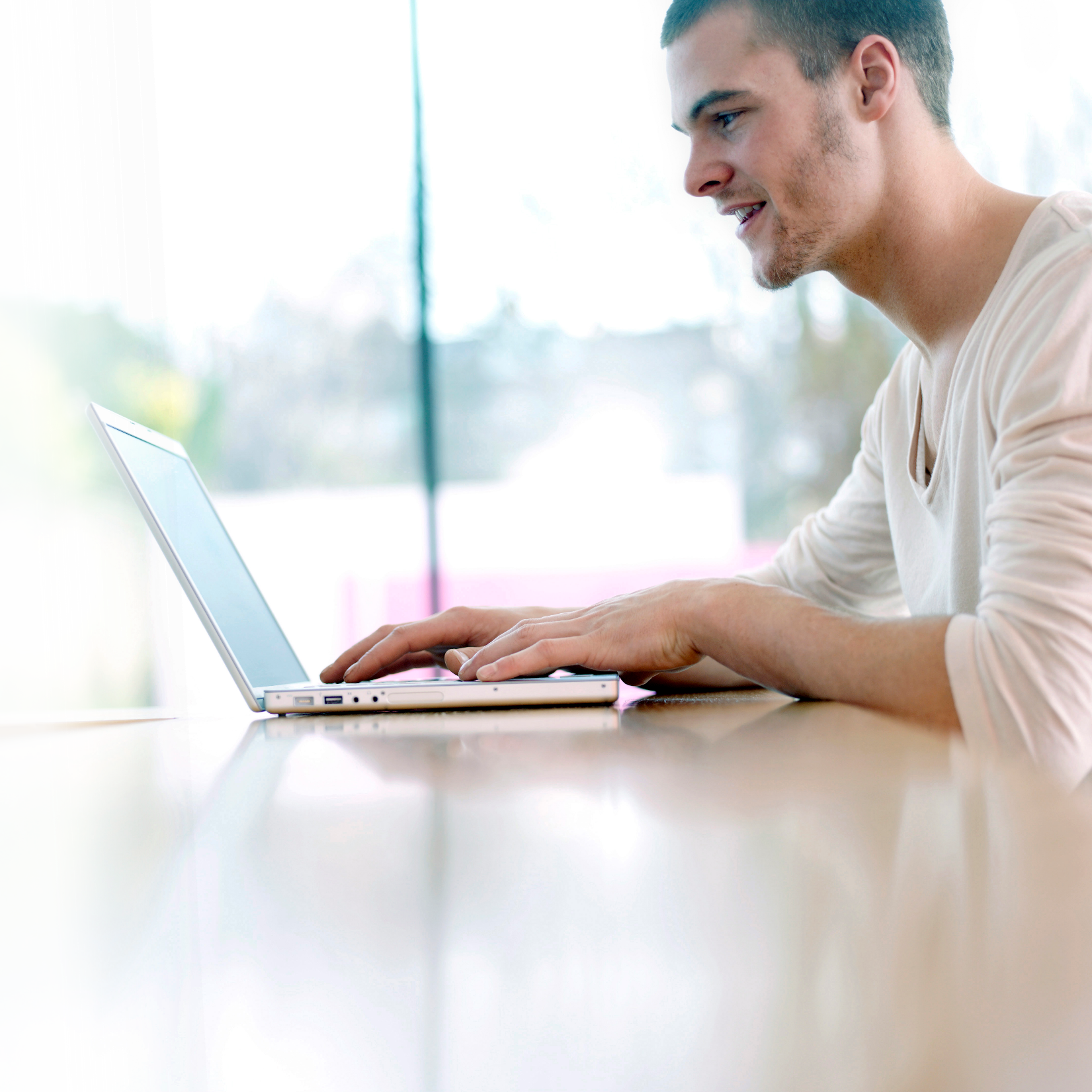 Getting Started
Create Your Fleet
Add Your Aircraft
Run Aircraft MX Wizard
Configure Pilot Groups
Set Monthly Dues & Aircraft Rates
Configure Rules & Settings
Connect QuickBooks*
Connect Stripe Account*

We Can Help You Get Setup!
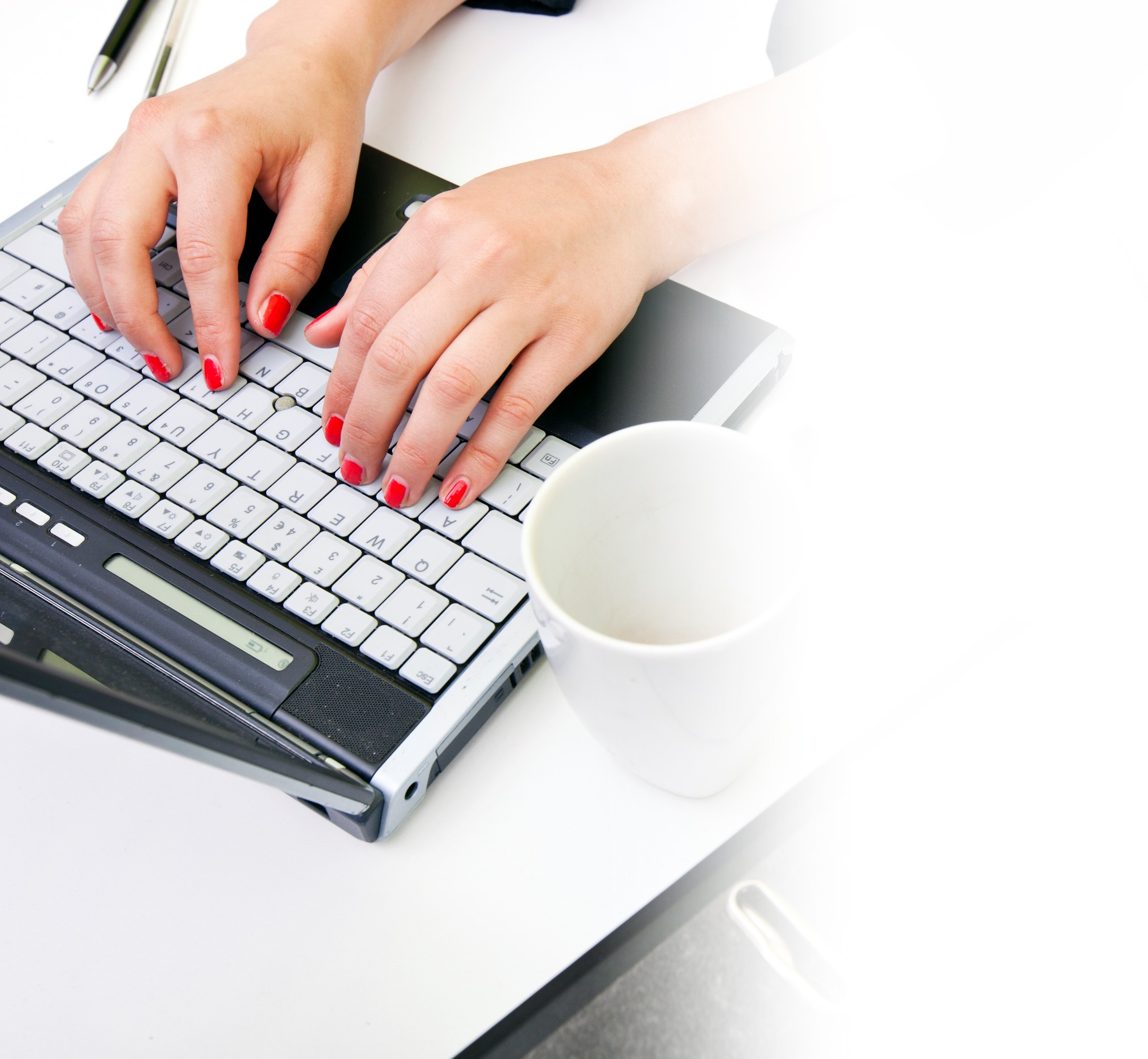 How Much Work OngoingIs Required?
1st of Month:  
Review (If Needed)
Pending Reimbursements
Review Pending Transactions
Click Generate Invoices
Enter Budget Expenses
Log Member Reimbursements
New Member Entry
Training Pilots
We Have A Checklist
Put in Each Airplane
Email Blast Your Pilots
Training Videos
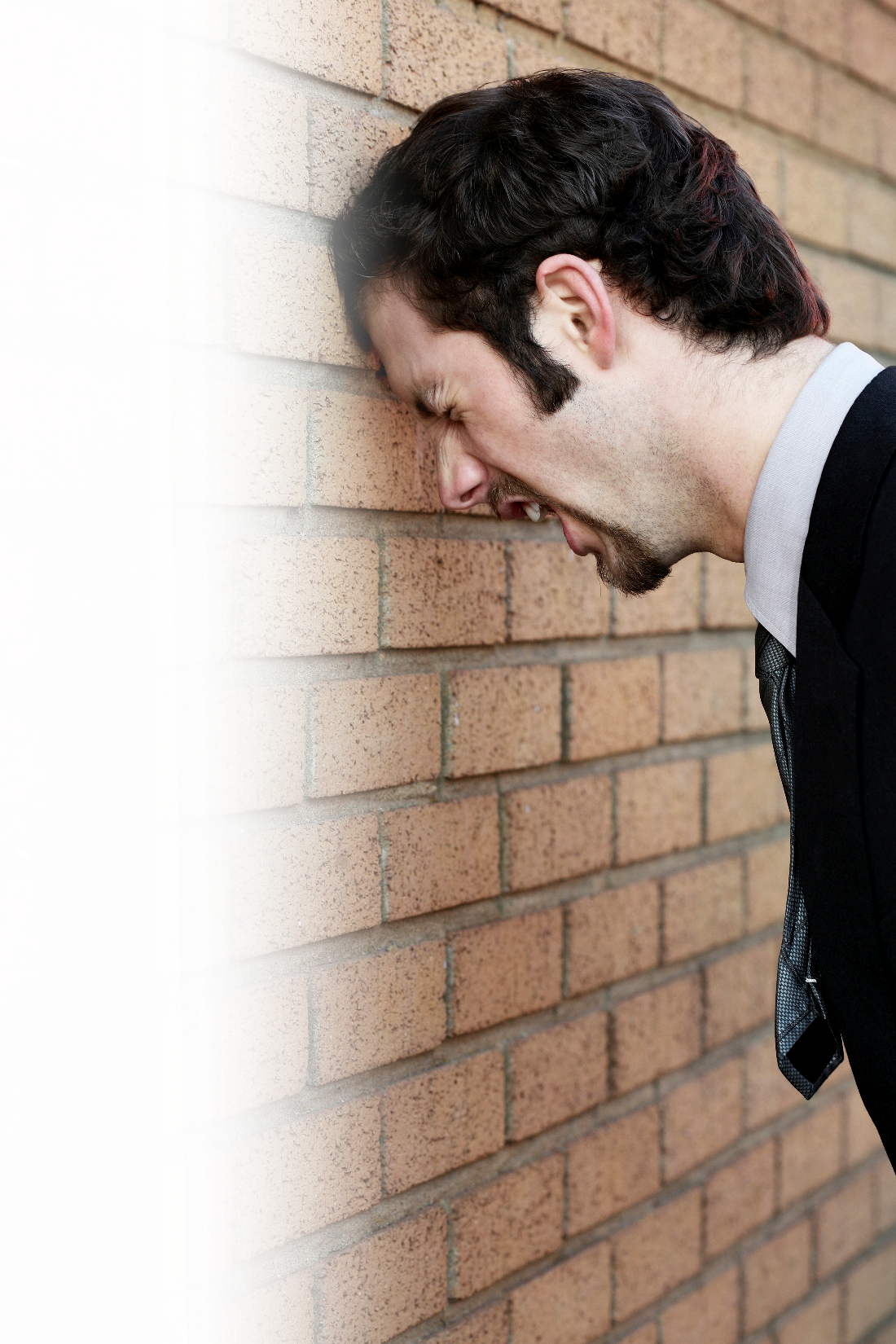 Handling MistakesNo Pilot is Perfect, Mistakes Happen
Pilot Partner Validation on Start & End Times
Pilots Who Forget To Log
Blank Entry Created
Admin Can Assign it to Member
Member can Log it after the fact
Credits and Charges Added to Invoice
Pricing
Find Pilot Partner
https://PilotPartner.net
support@pilotpartner.net



Special Discount:
Promo-Code: OshLog19
	Buy 1 Year get 1 Year Free!
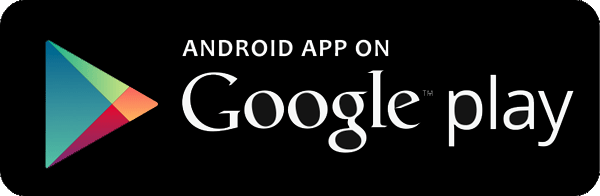 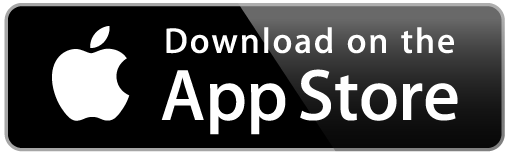